ОБУКА ЗАПОСЛЕНИХ У ЛОКАЛНИМ ЗАЈЕДНИЦАМА У ОБЛАСТИ ПРЕВЕНЦИЈЕ БУЈИЧНИХ ПОПЛАВА-ЈУГОИСТОЧНА СРБИЈА-Ниш, 15.06.2021.-
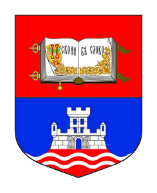 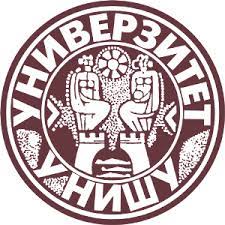 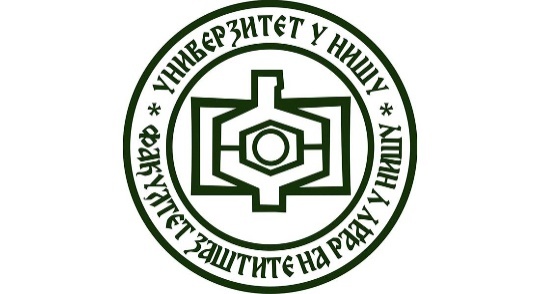 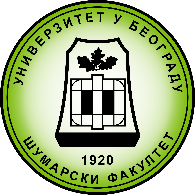 Ратко Ристић, Универзитет у Београду, Шумарски факултет, 
Катедра за бујице и ерозију
Слободан Милутиновић, Универзитет у Нишу, Факултет заштите на раду,
Топчић Поље, мај 2014.
Топчић Поље, мај 2014.
Обилазница око Скопља, август 2016
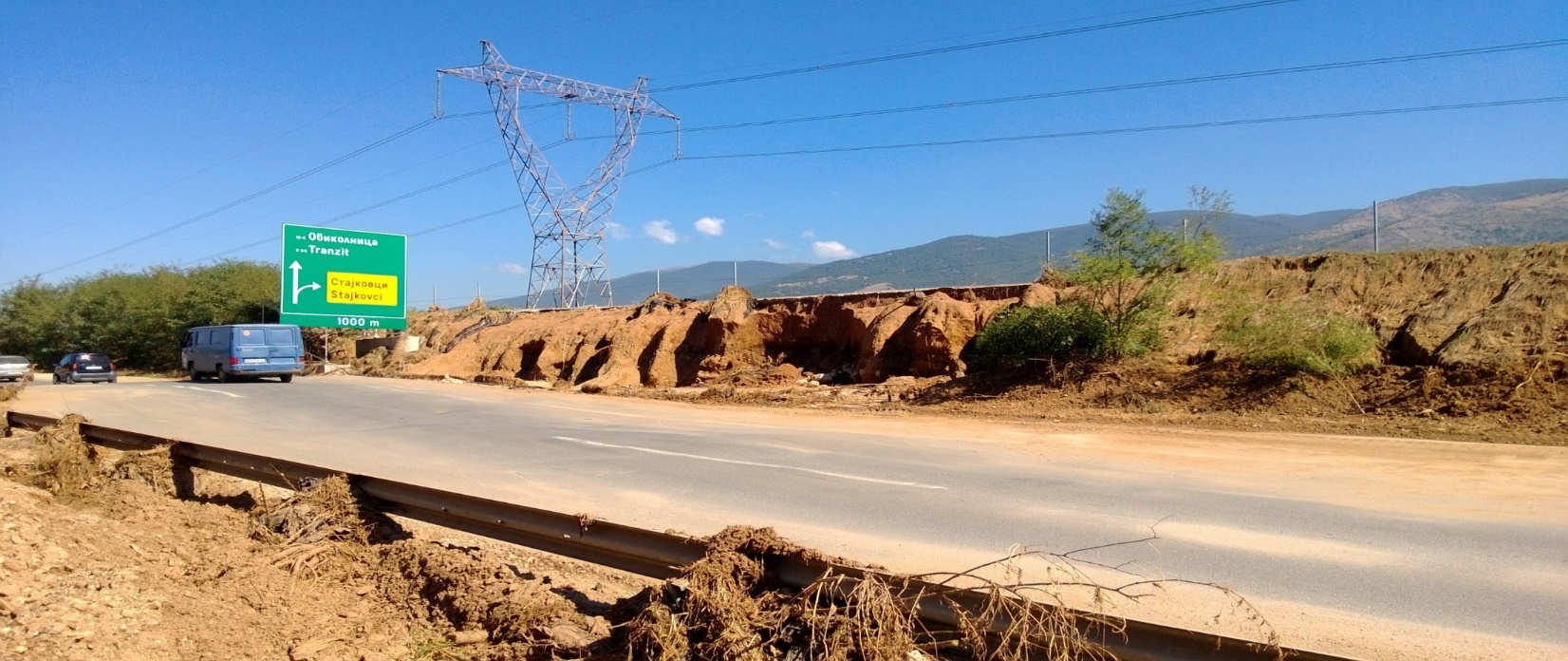 Обилазница око Скопља, август 2016
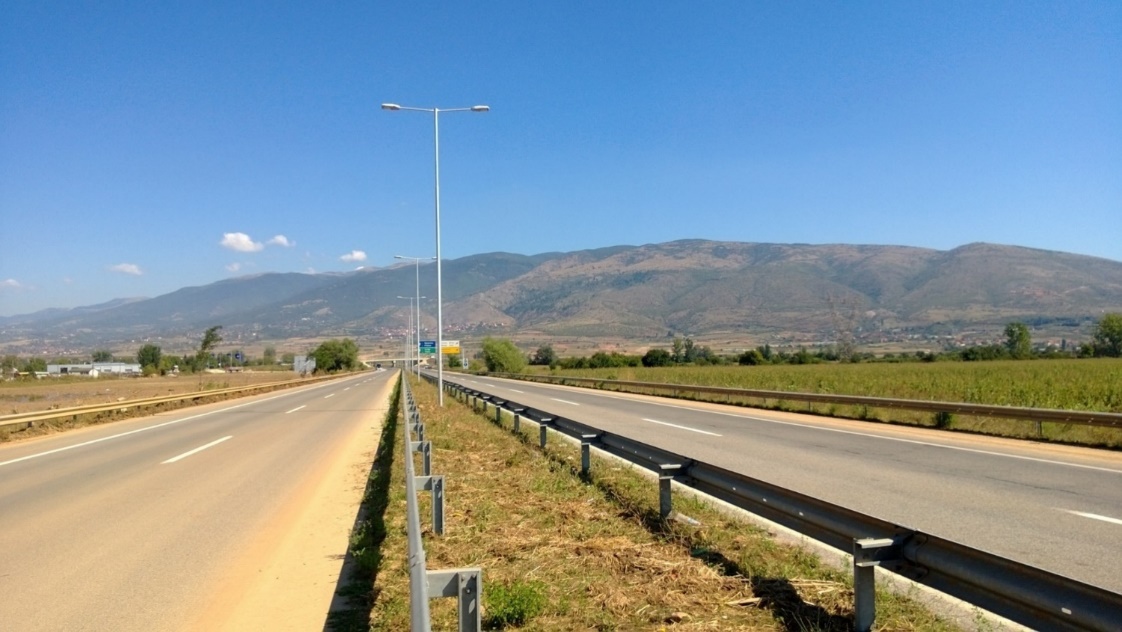 Крупањ, мај 2014.
Текија, септембар 2014.
Циклон изнад Балкана (15 мај 2014.)Непокретност, трајање, просторни обухват
Кишомерне станице у централној и западној Србији 
(мај 2014. године)
Меродавне кишомерне станице и забележени историјски максимуми падавина
Анвелопе специфичних максималних отицаја
Temperature and precipitation annual change for period 2071-2100 according to A2 scenario.
Regional climatic model Djurdjevic (SEEVECCC), University of Belgrade
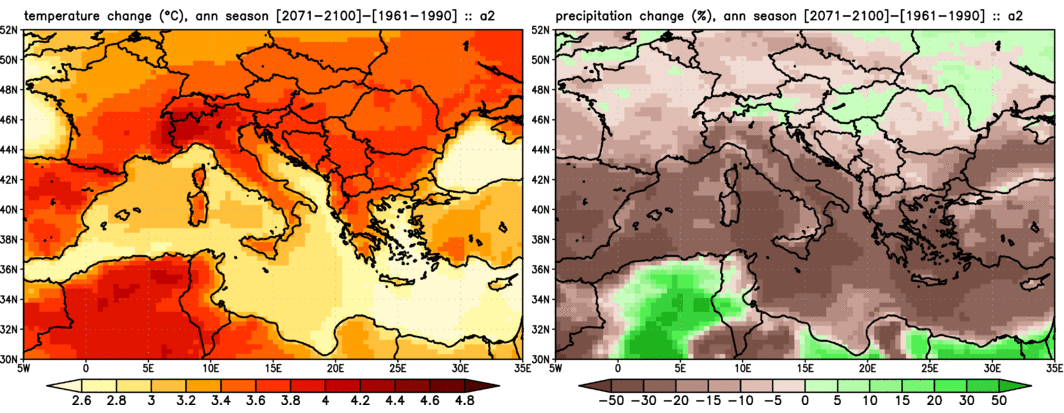 Еродиране површине на нагибима
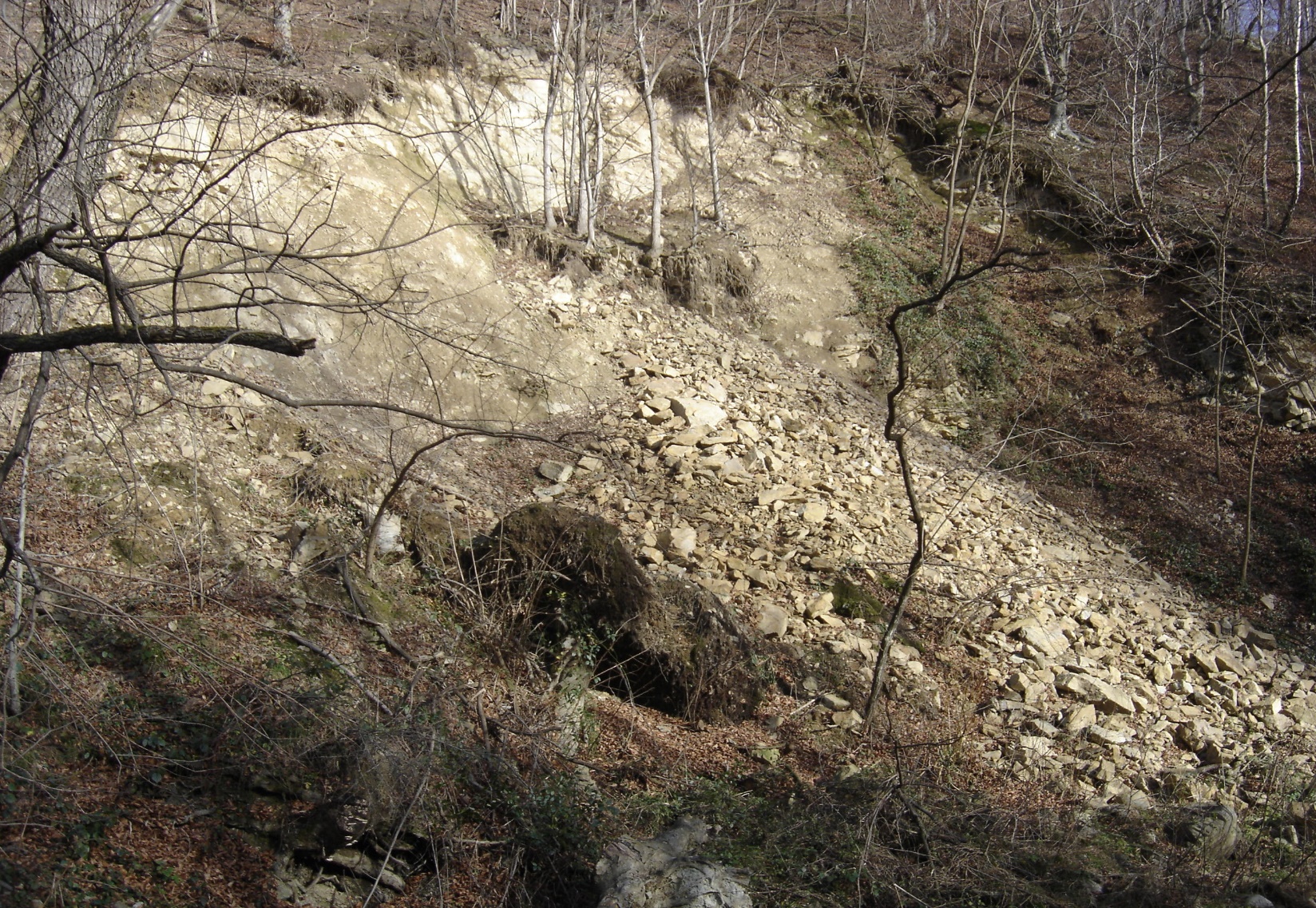 Неконтролисана сеча шуме
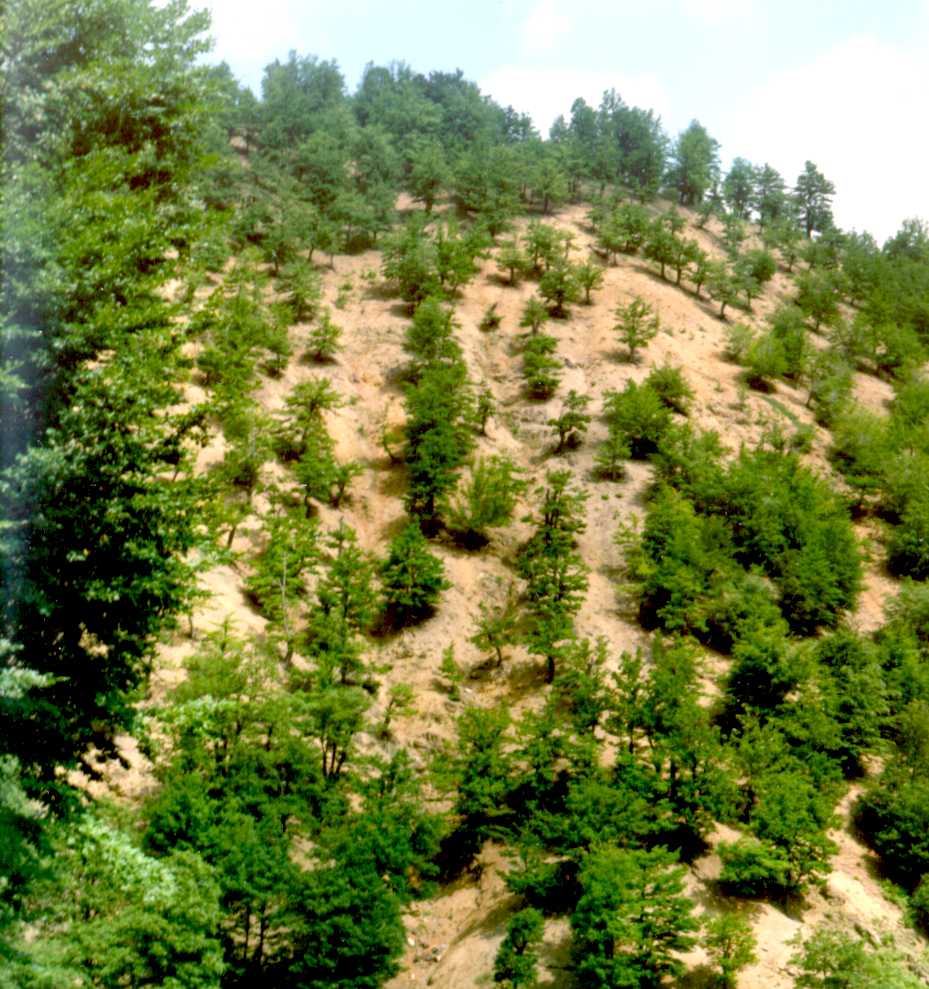 Јаружаста ерозија
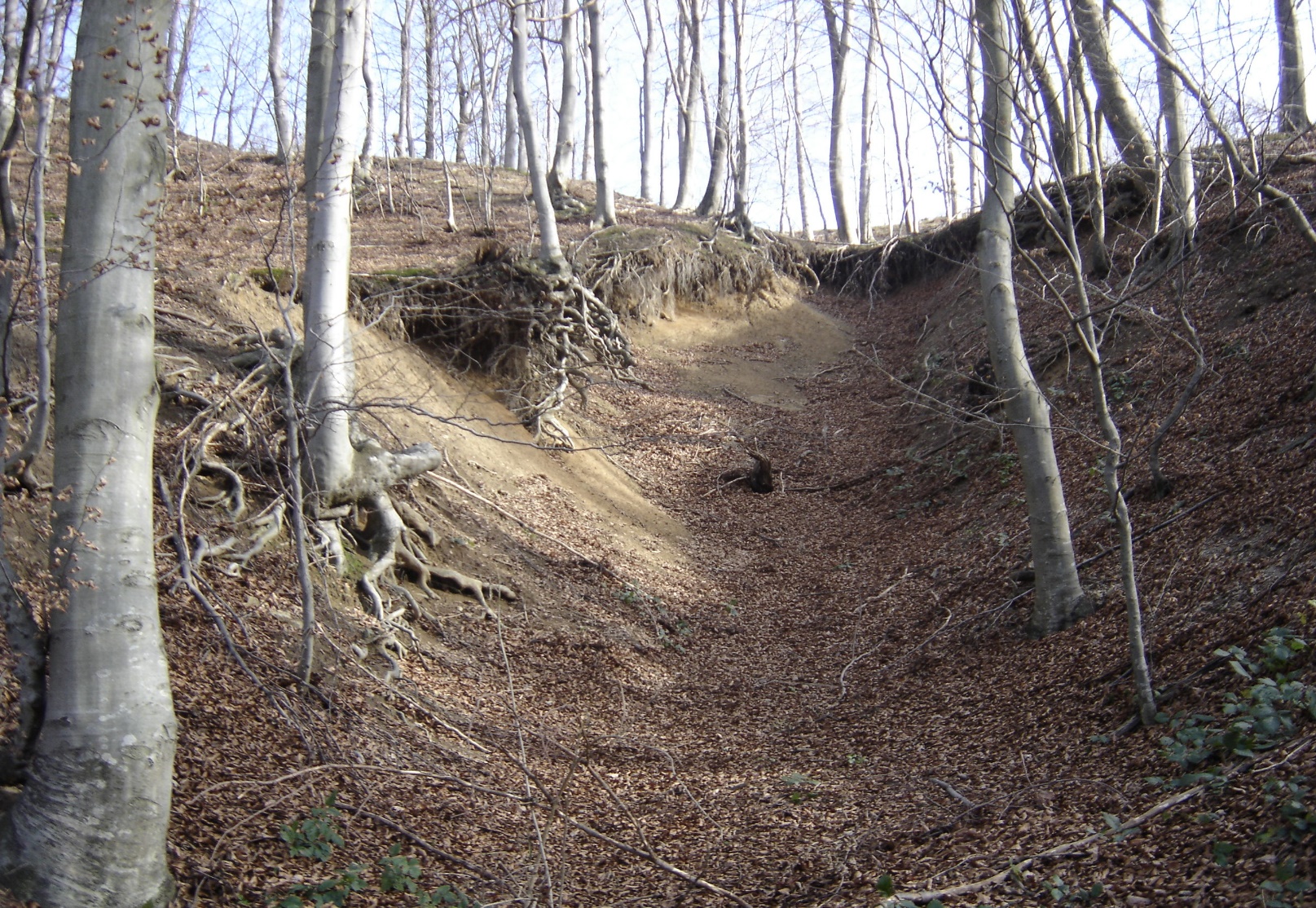 Златибор, Љубиш (2004)
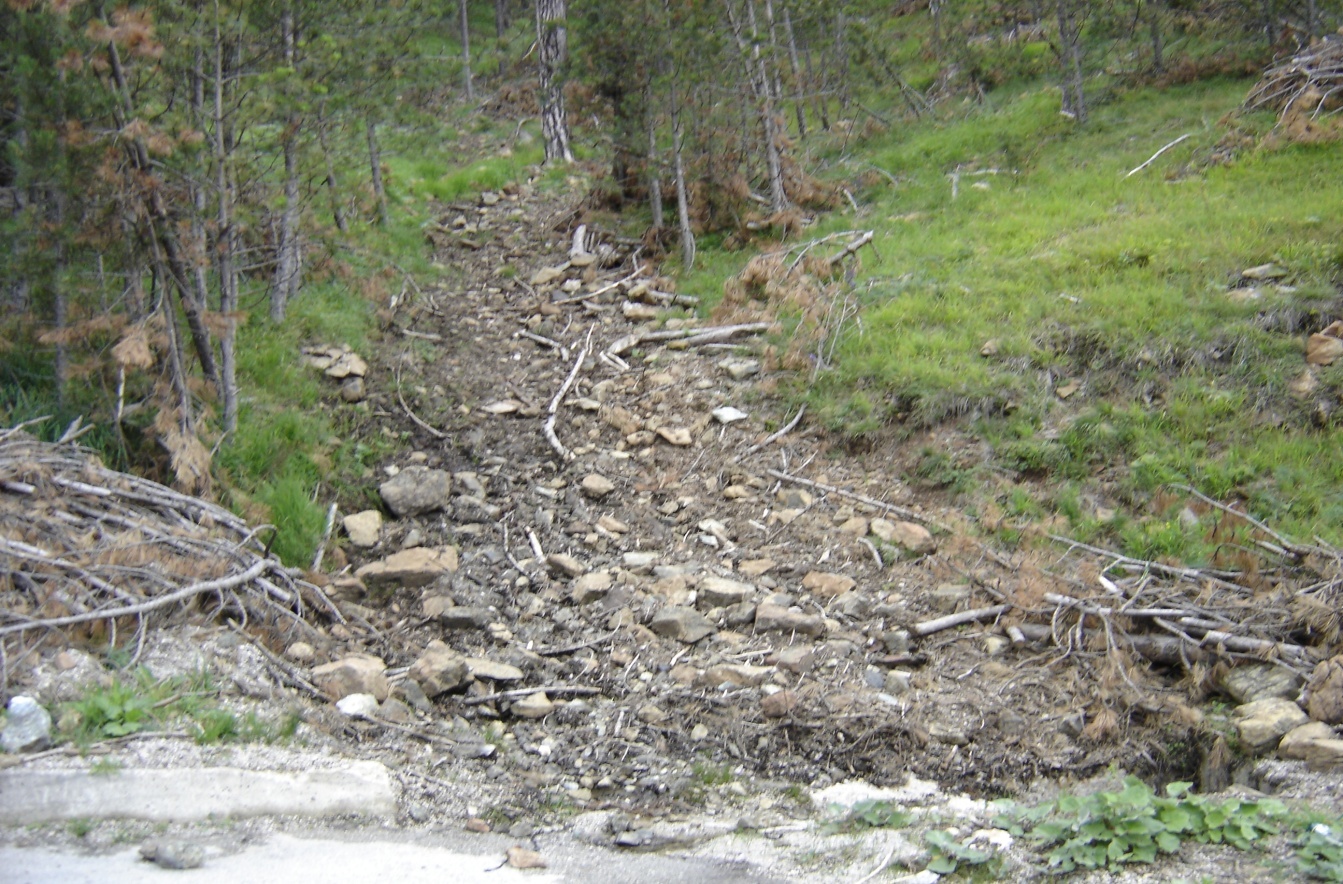 Обрада у редовима низ нагиб
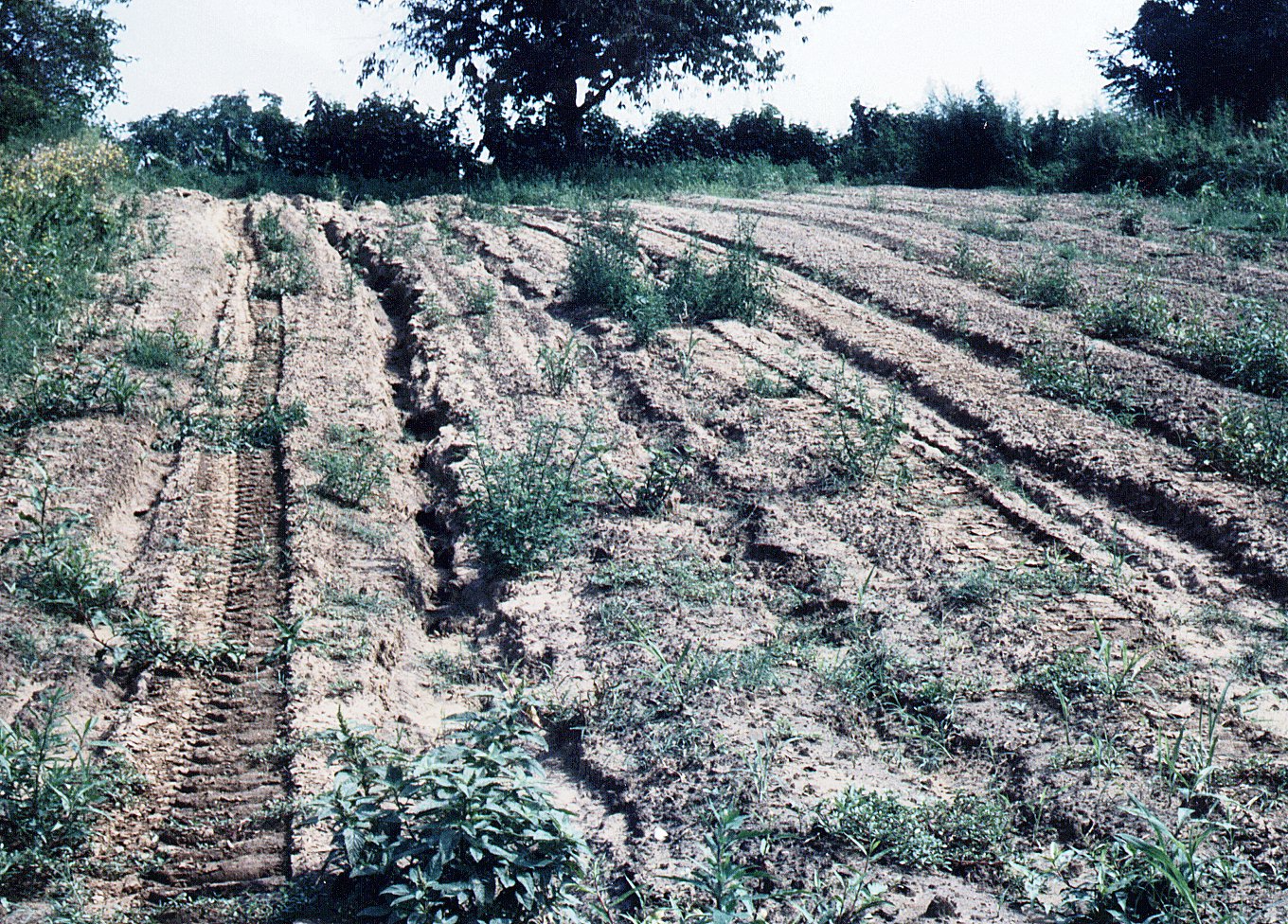 Путна ерозија (Кумане, 1999)
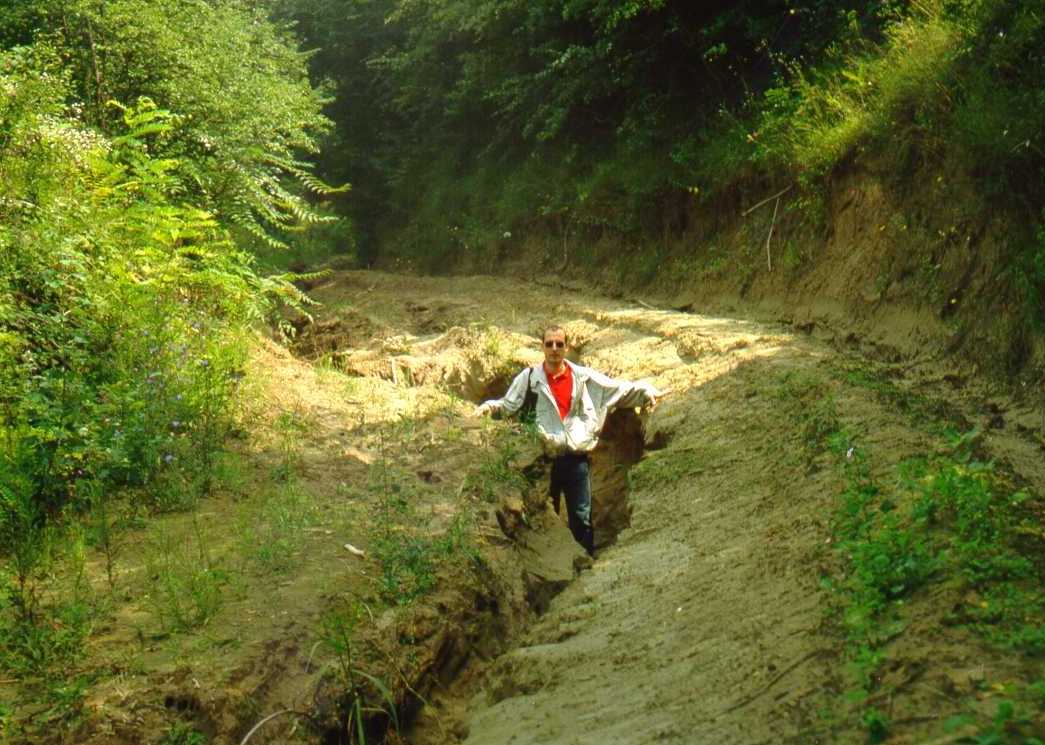 Деградирани пашњаци (Стара планина, мај 2012)
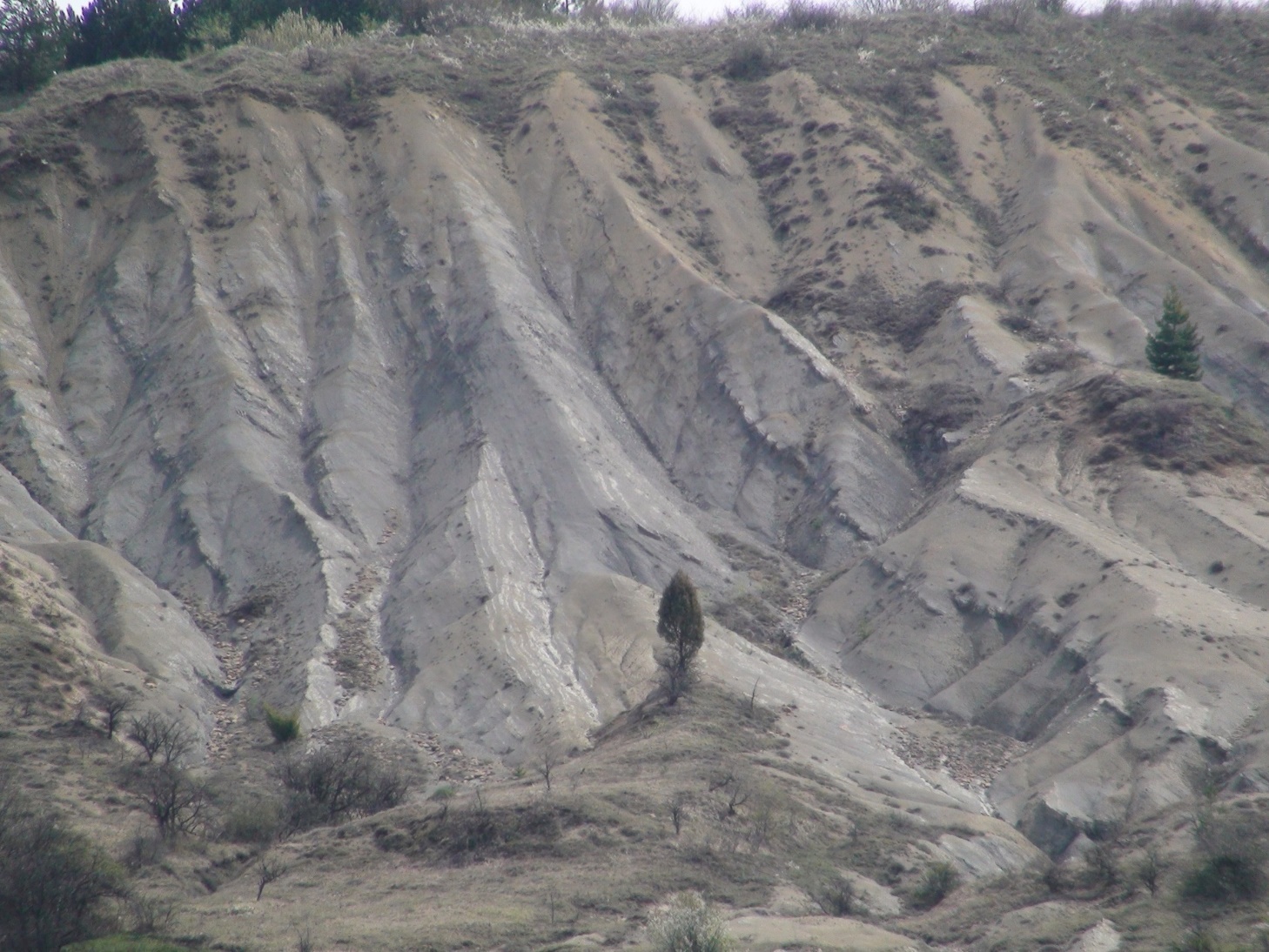 Намена површина (слив Бистричак, град Зеница, 2016)
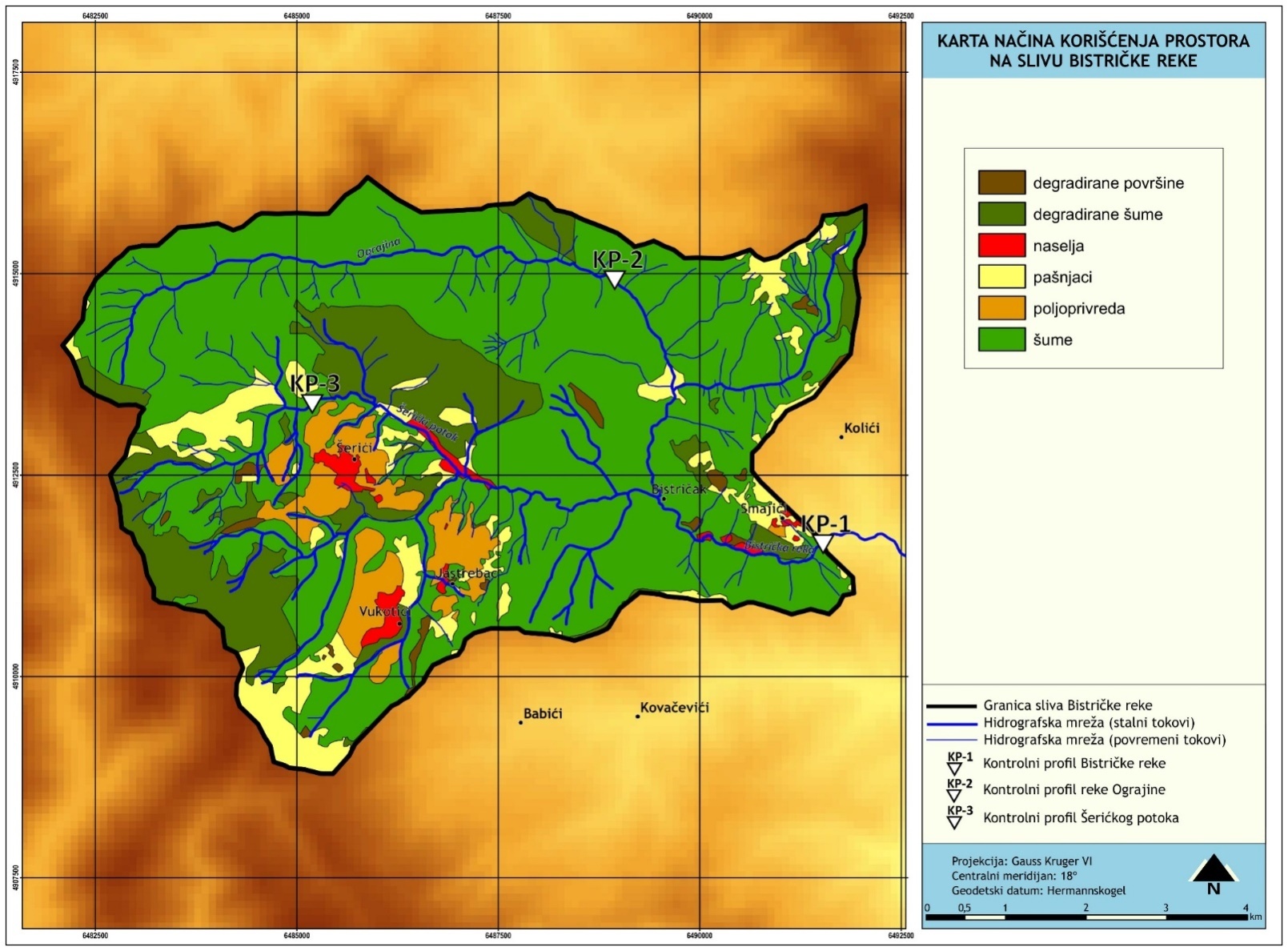 Карта ерозије (слив Бистричак, град Зеница, 2016)
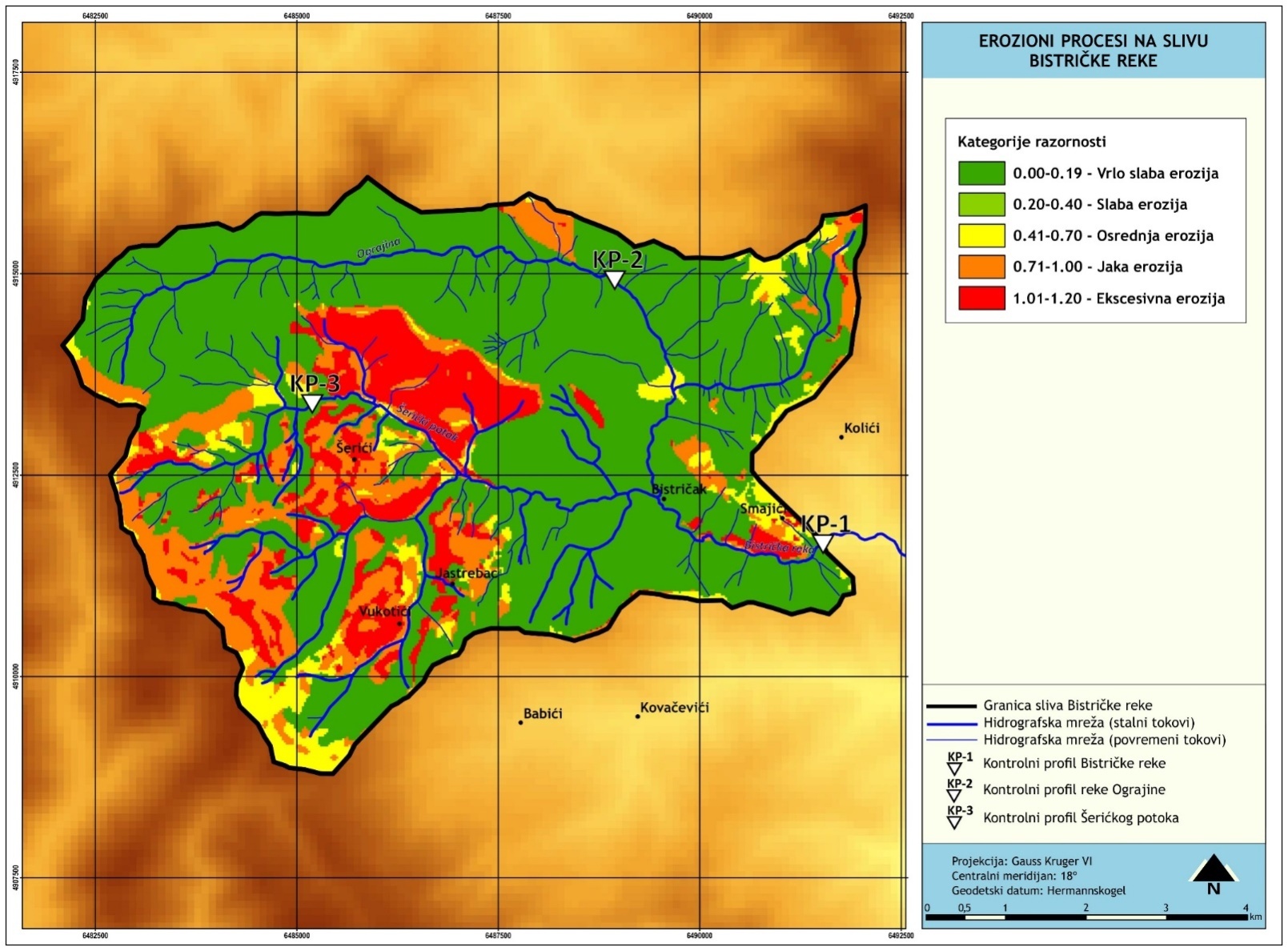 Неконтролисана урбанизација 
(поток Јелезовац, насеље Јајинци, град Београд)
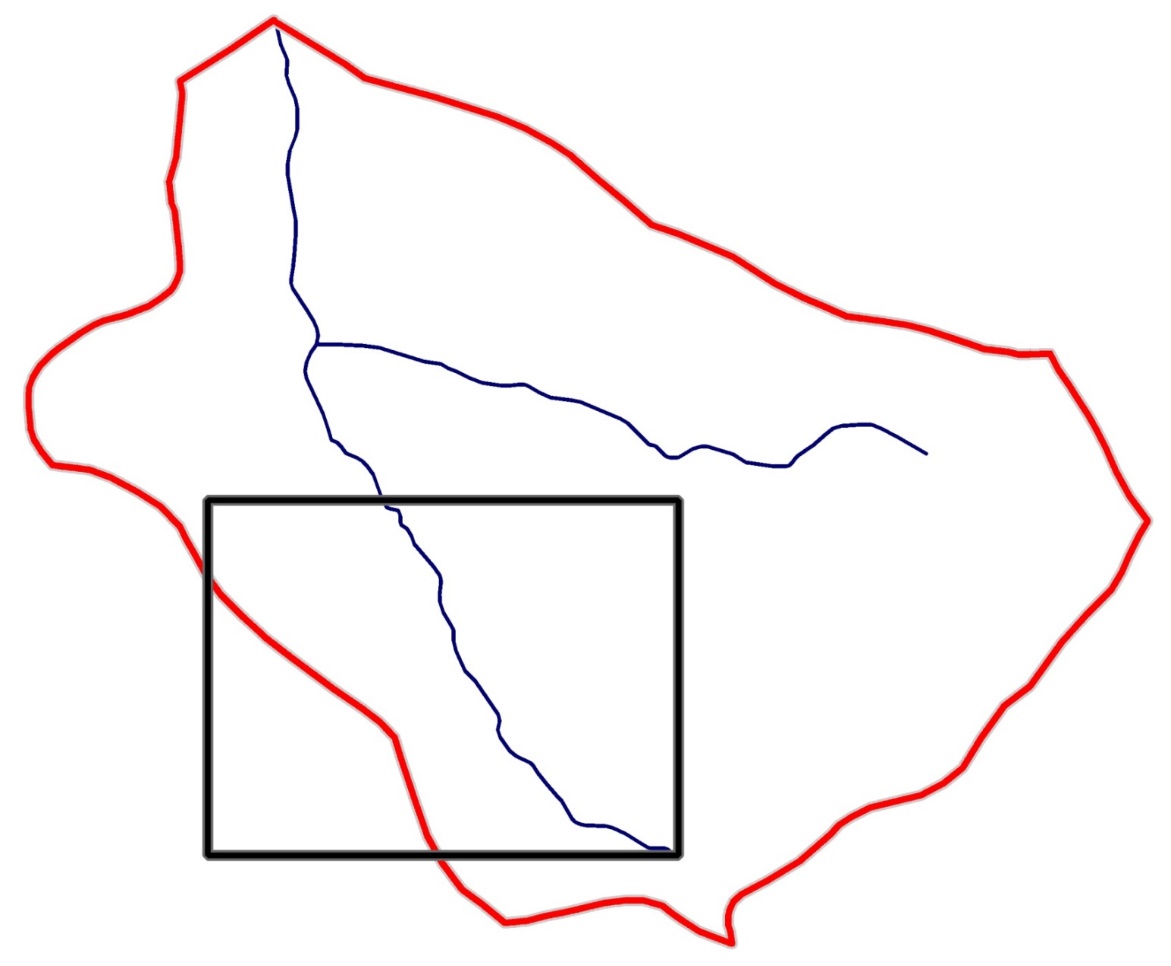 Слив потока Јелезовац (2003)
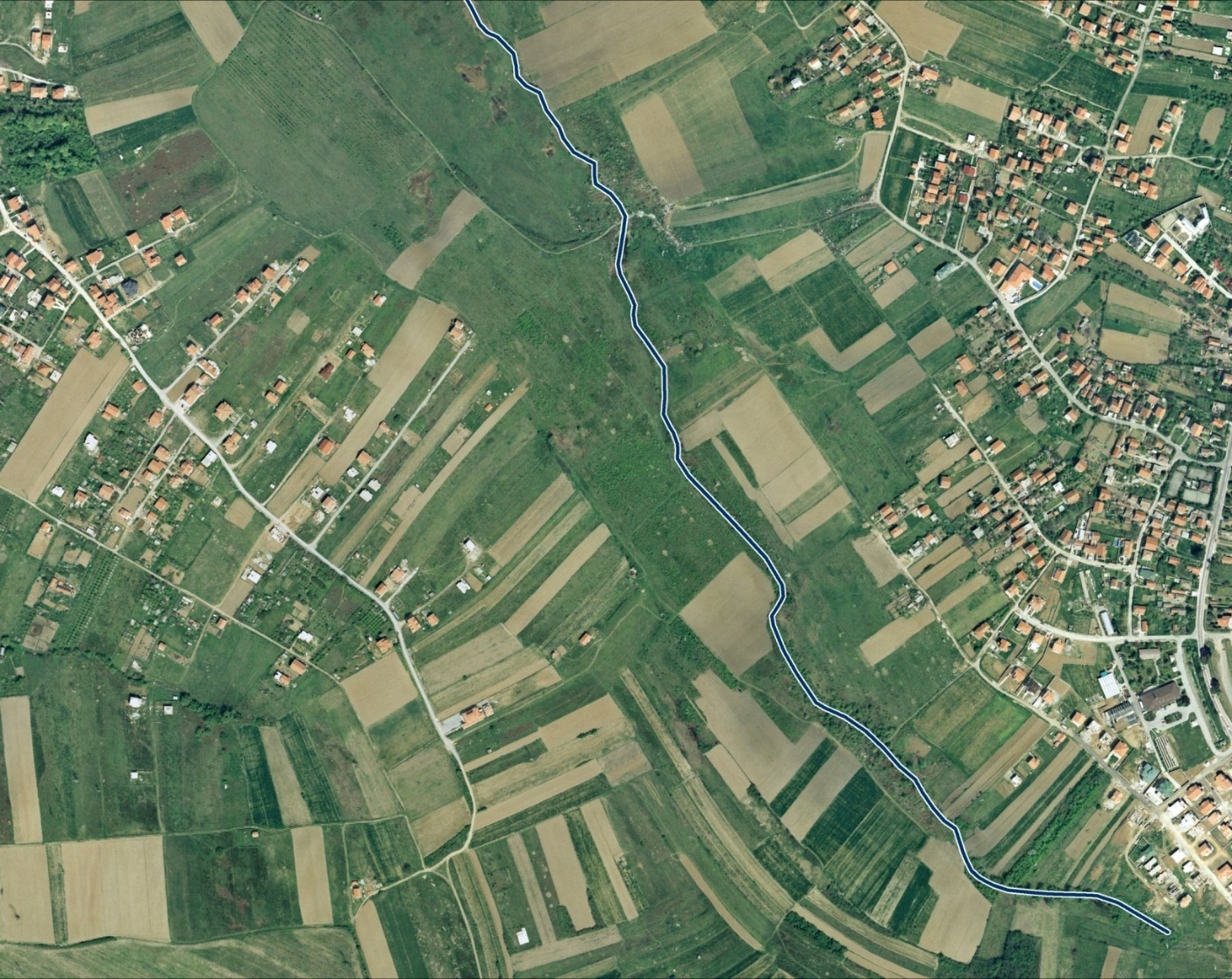 Слив потока Јелезовац (2010)
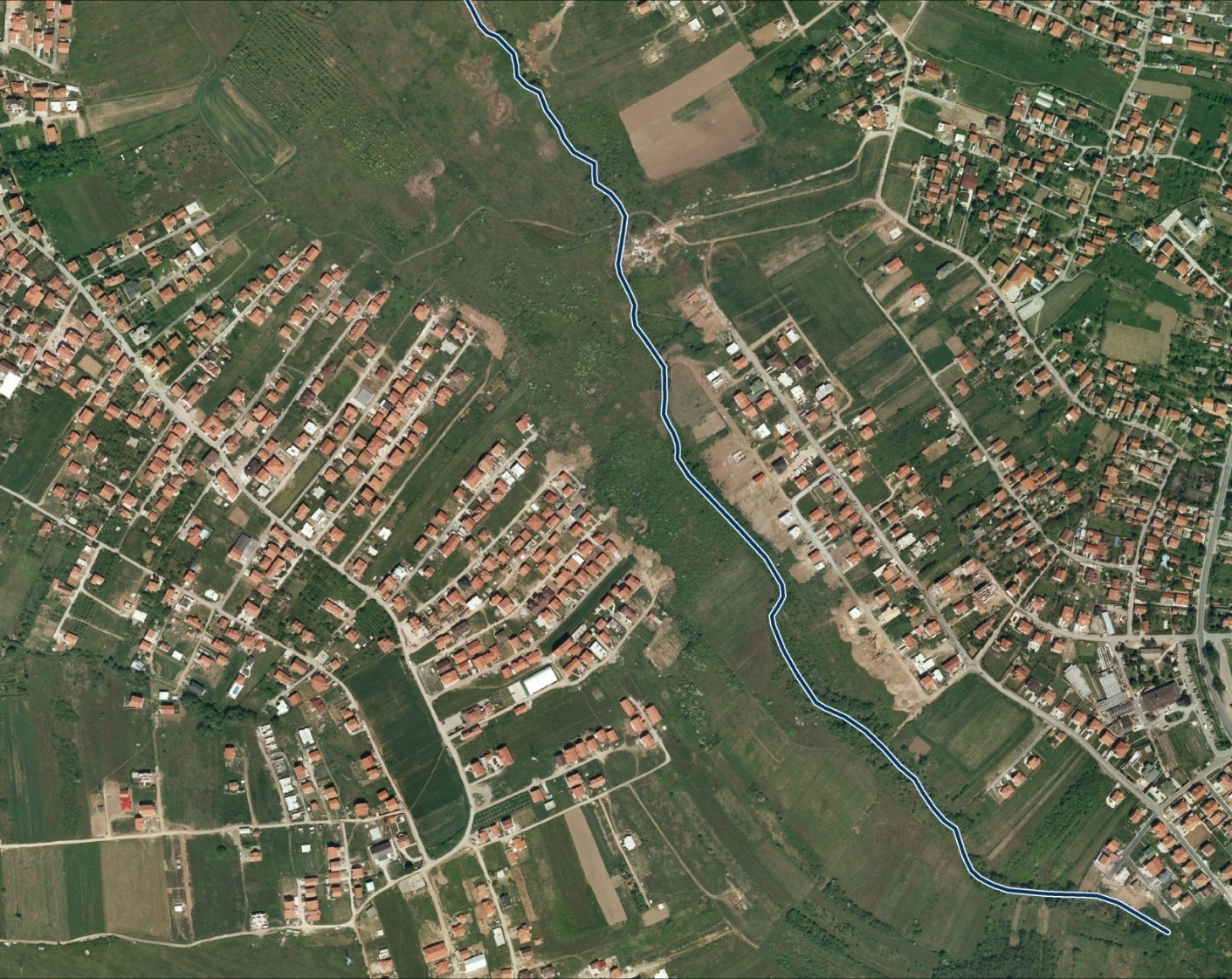 Лозница (мај, 2014)
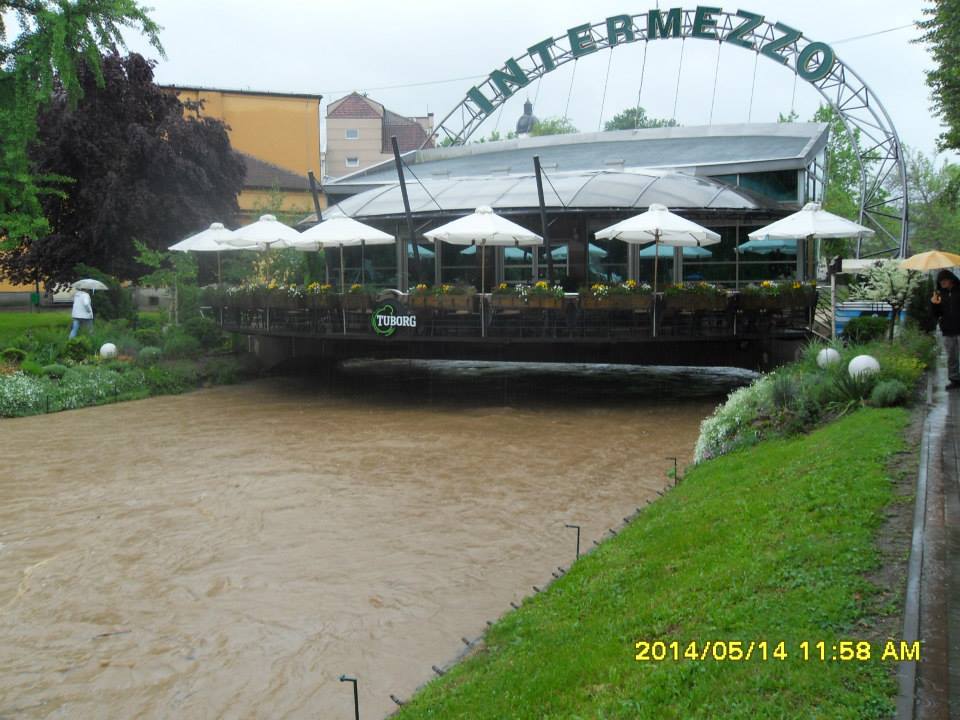 Нелегална градња (Сопот, 2004)
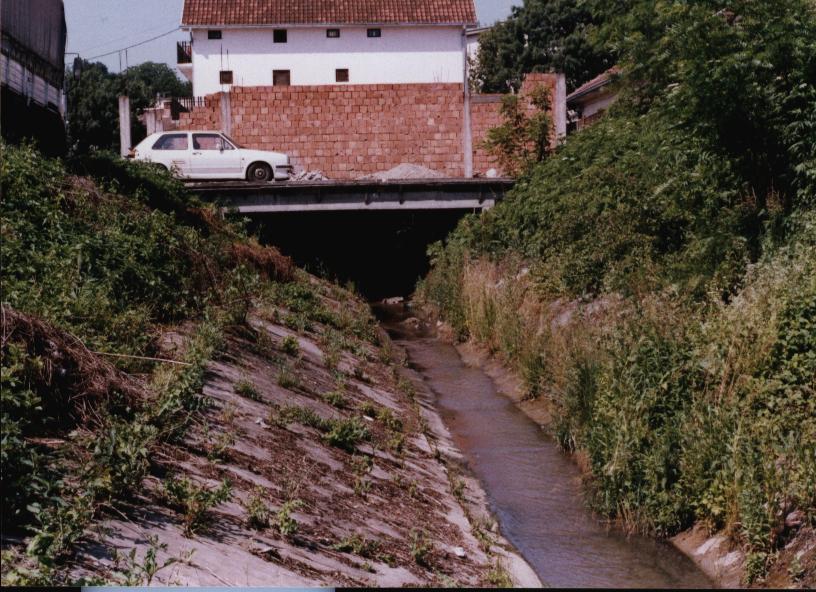 Нелегална градња (Владичин Хан, 2011)
Нелегална градња (Крупањ, 2014.)
Топчидерска река у Рипњу, 2004.
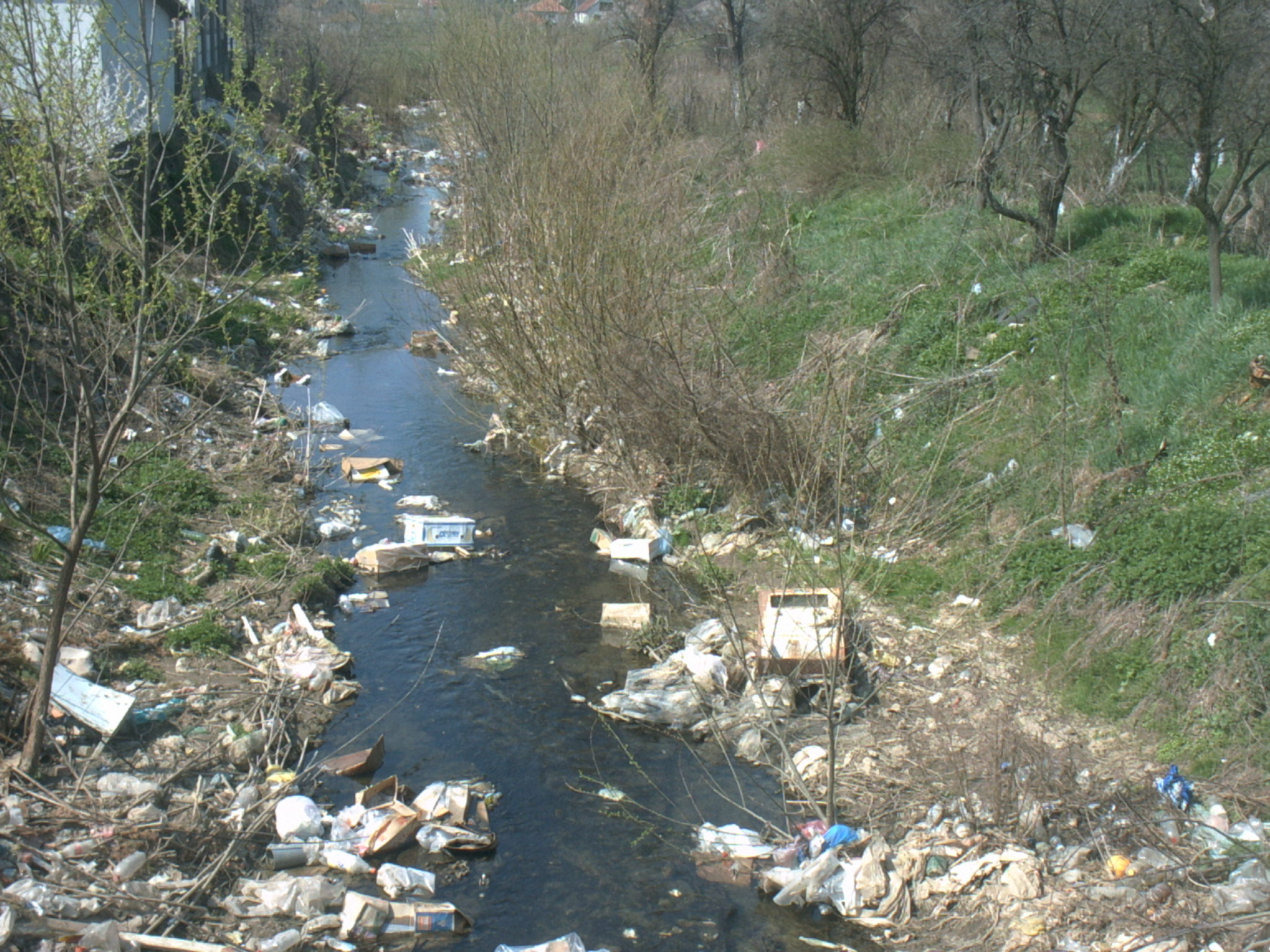 Угрожено приобаље (околина Београда, 2004.)
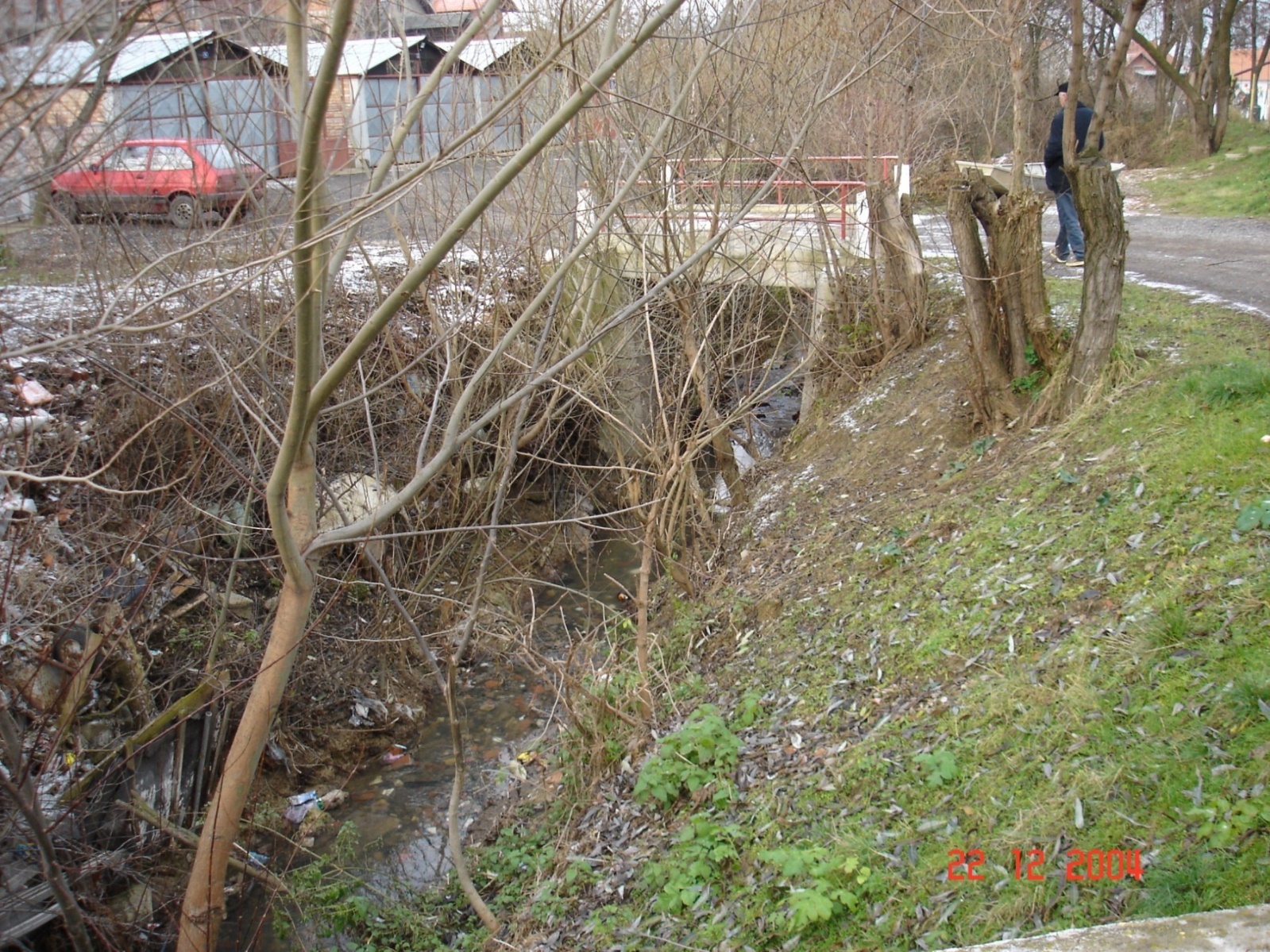 Ушће Камендолског потока у Болечицу, 2004.
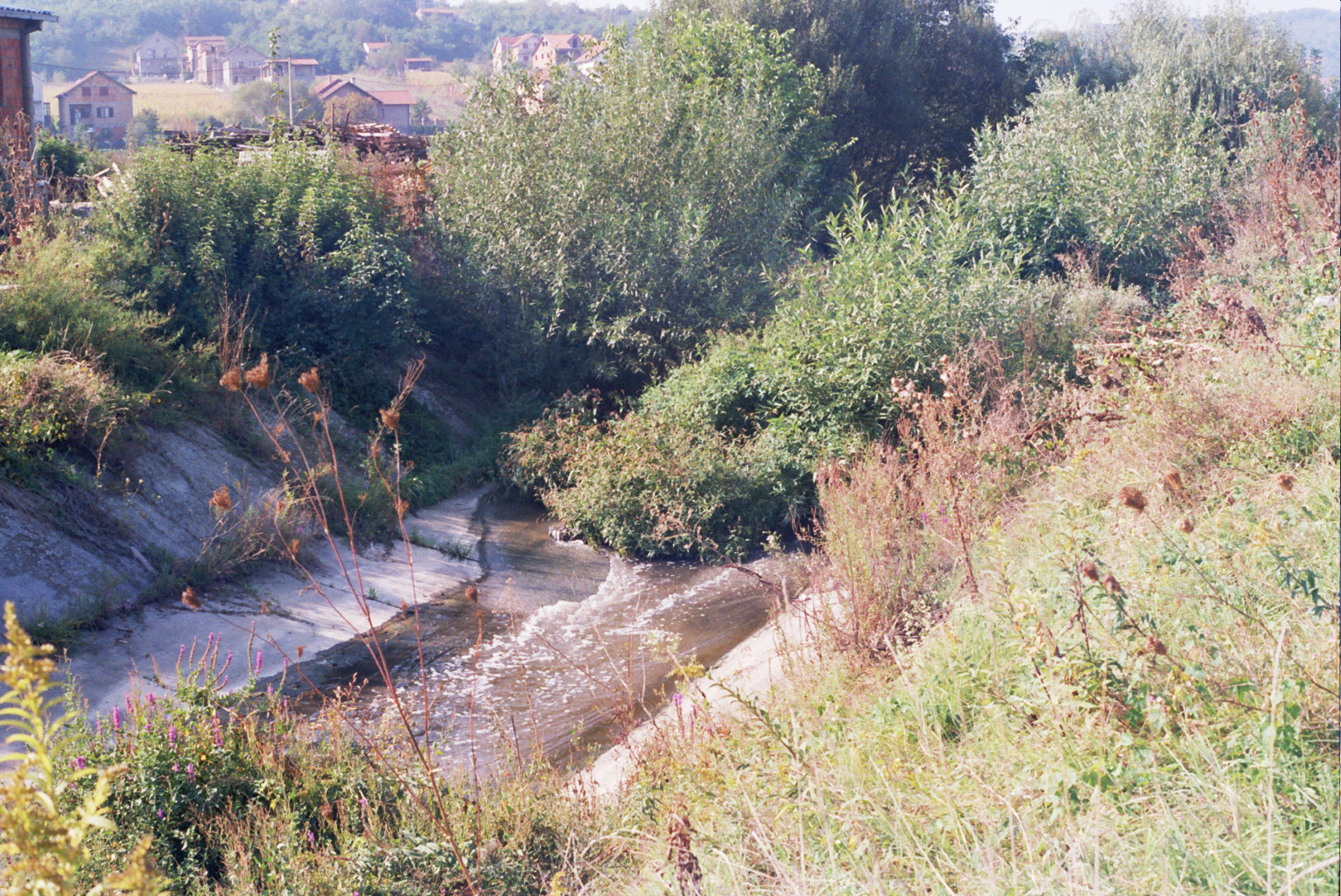 Масивна сеча (Стара планина, август 2006.)
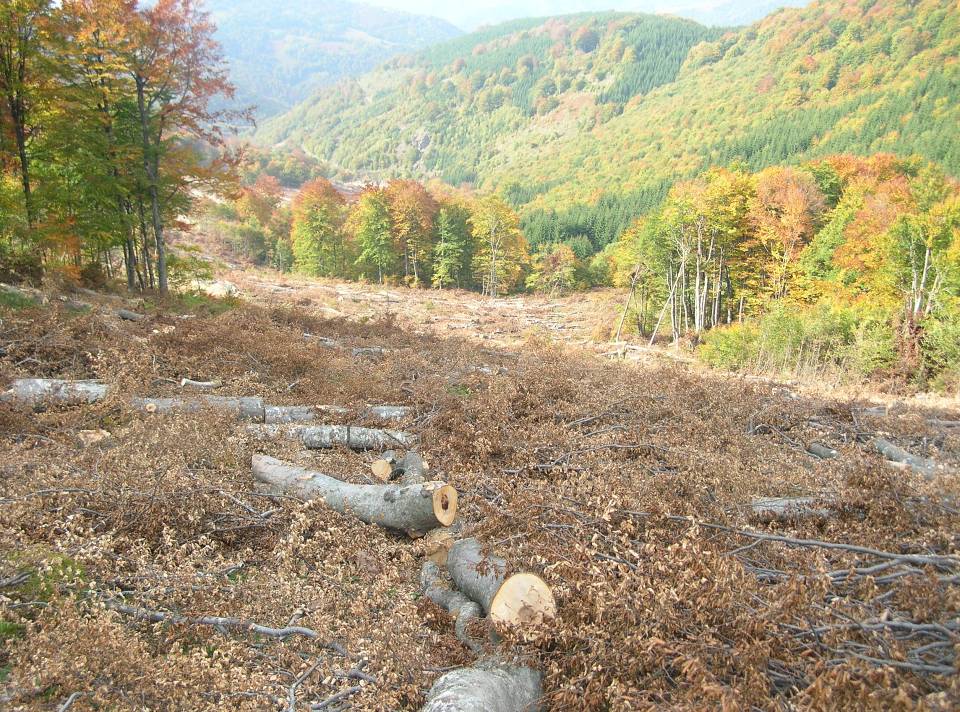 Стара планина, октобар 2006.
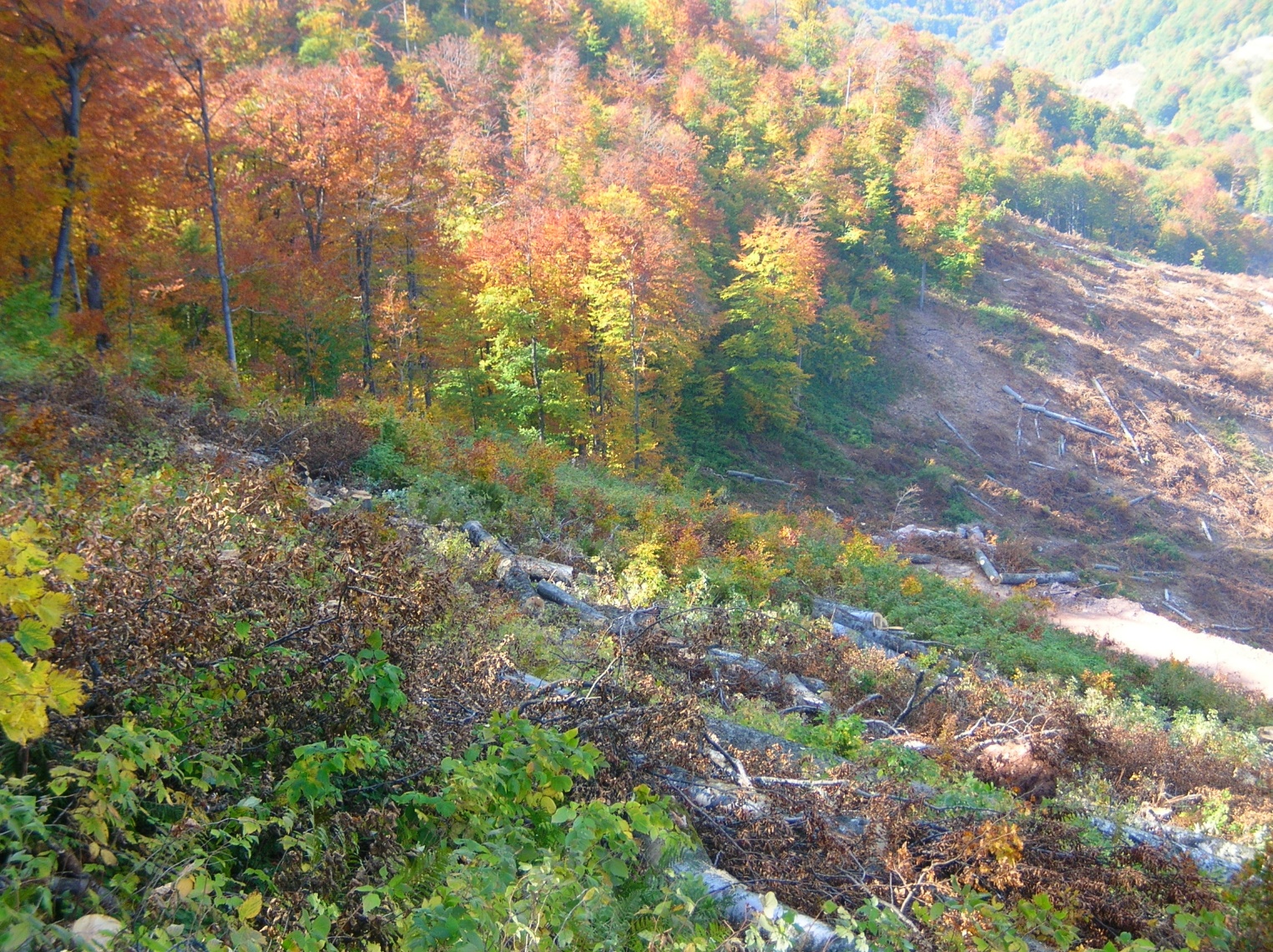 Стара планина - мај 2007.
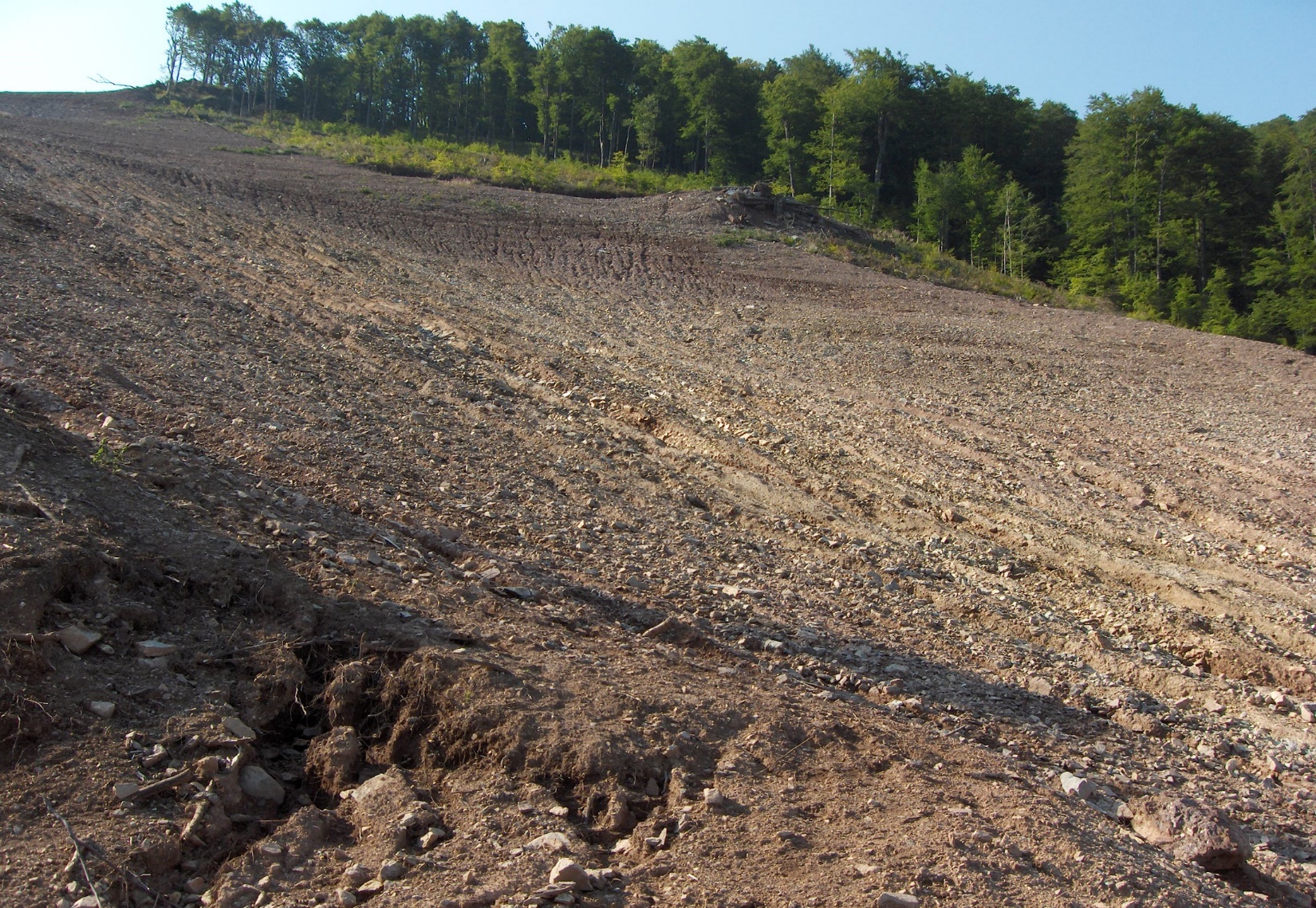 Стара планина - јуни 2007.
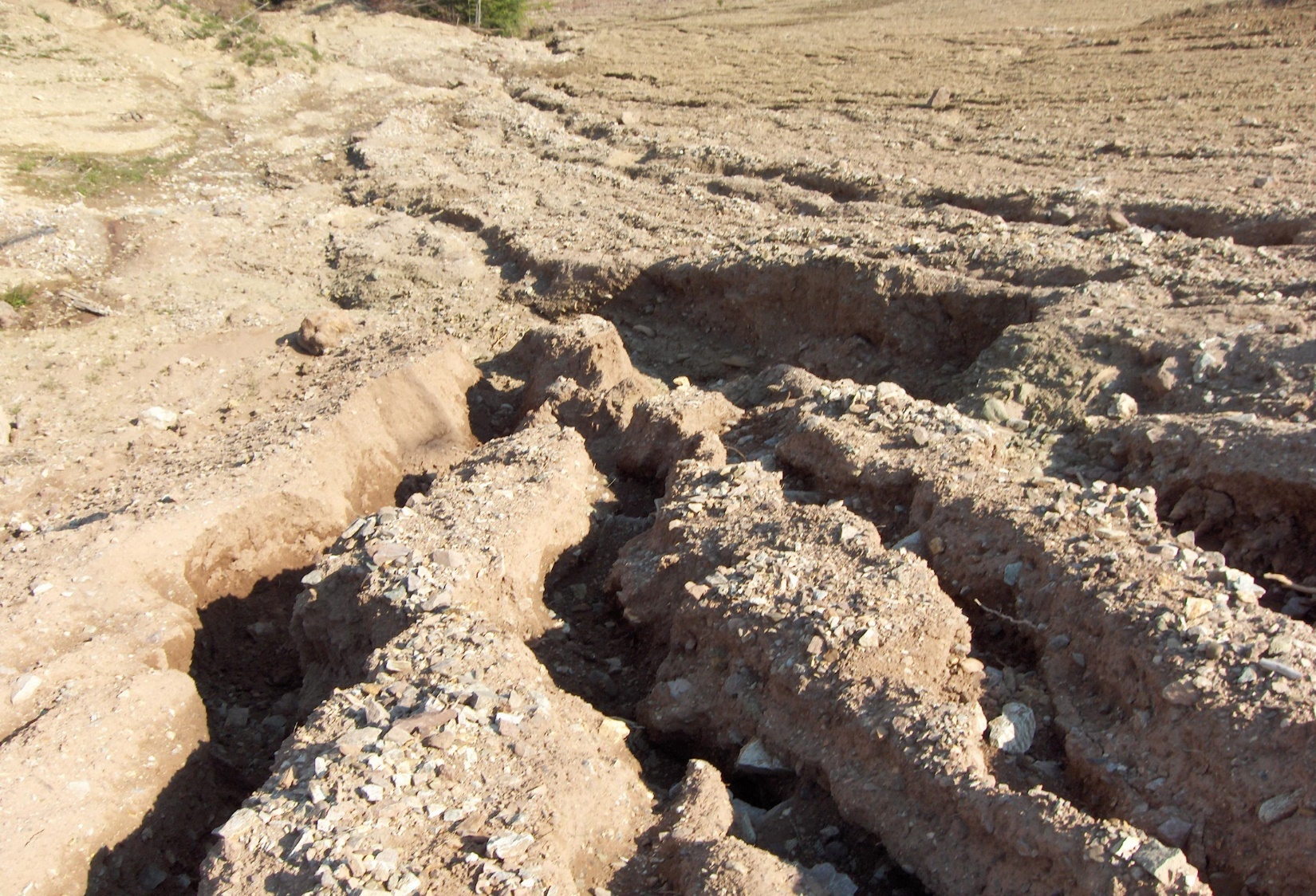 Стара планина - јули 2007.
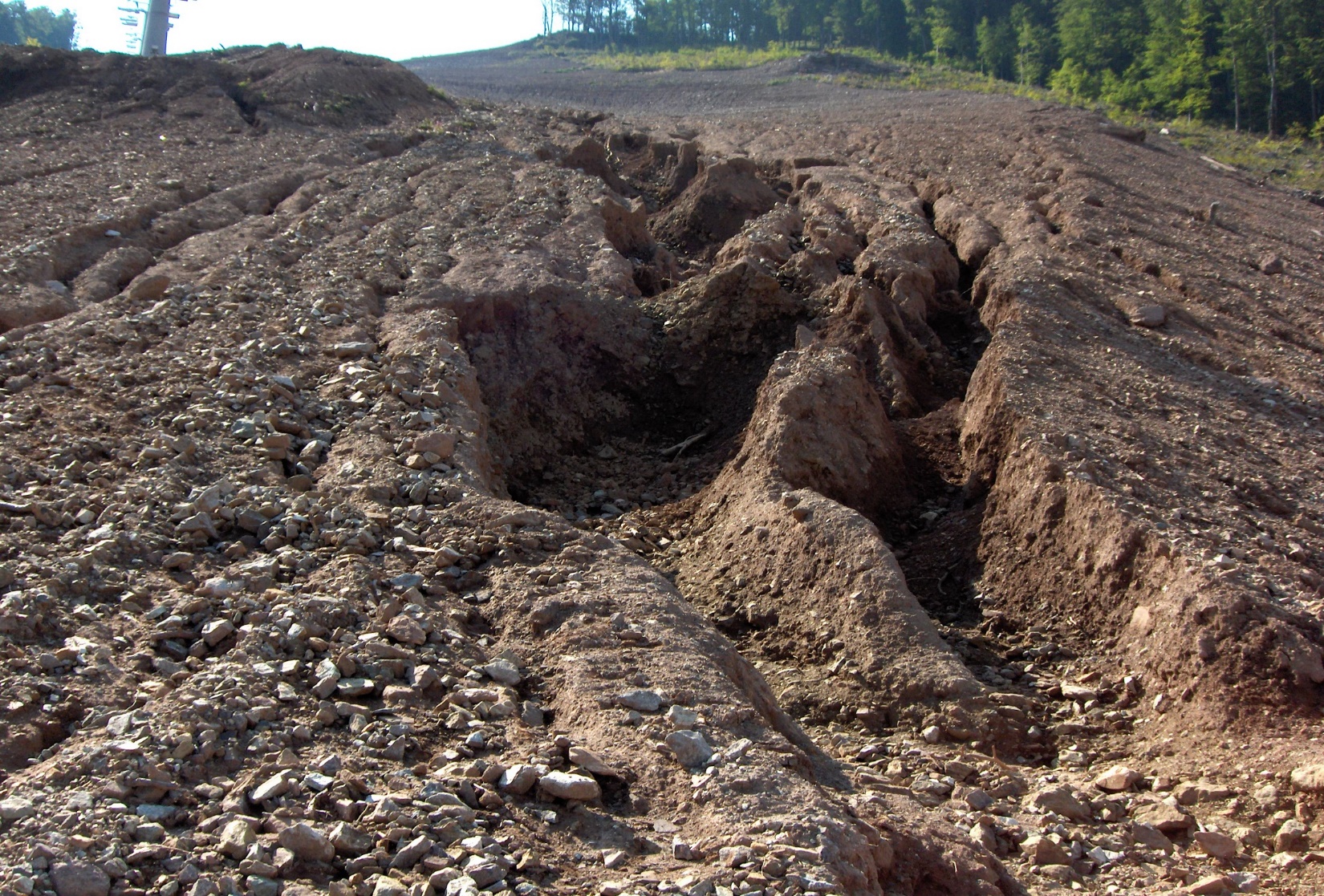 Стара планина - август 2007.
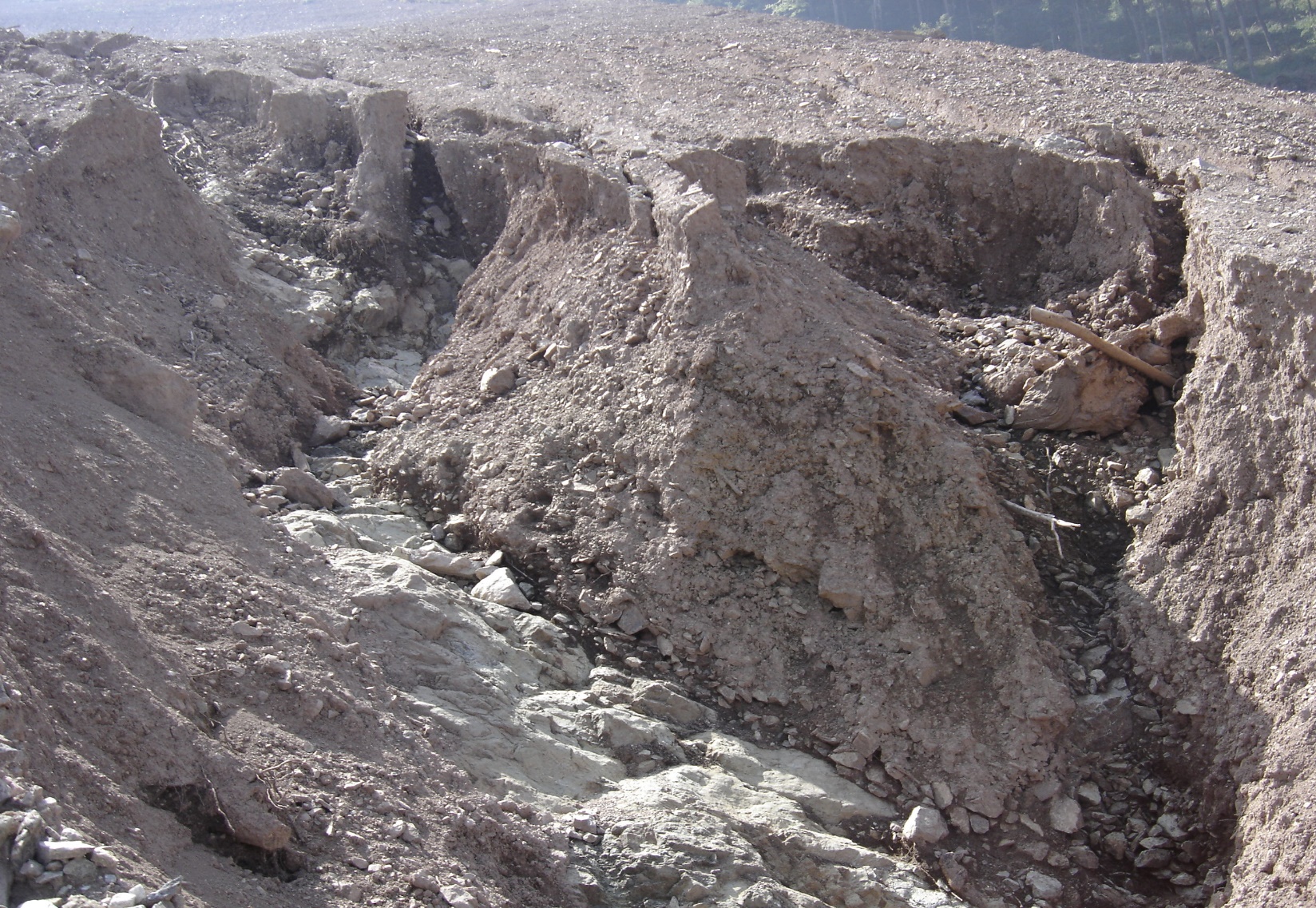 Стара планина – септембар 2007.
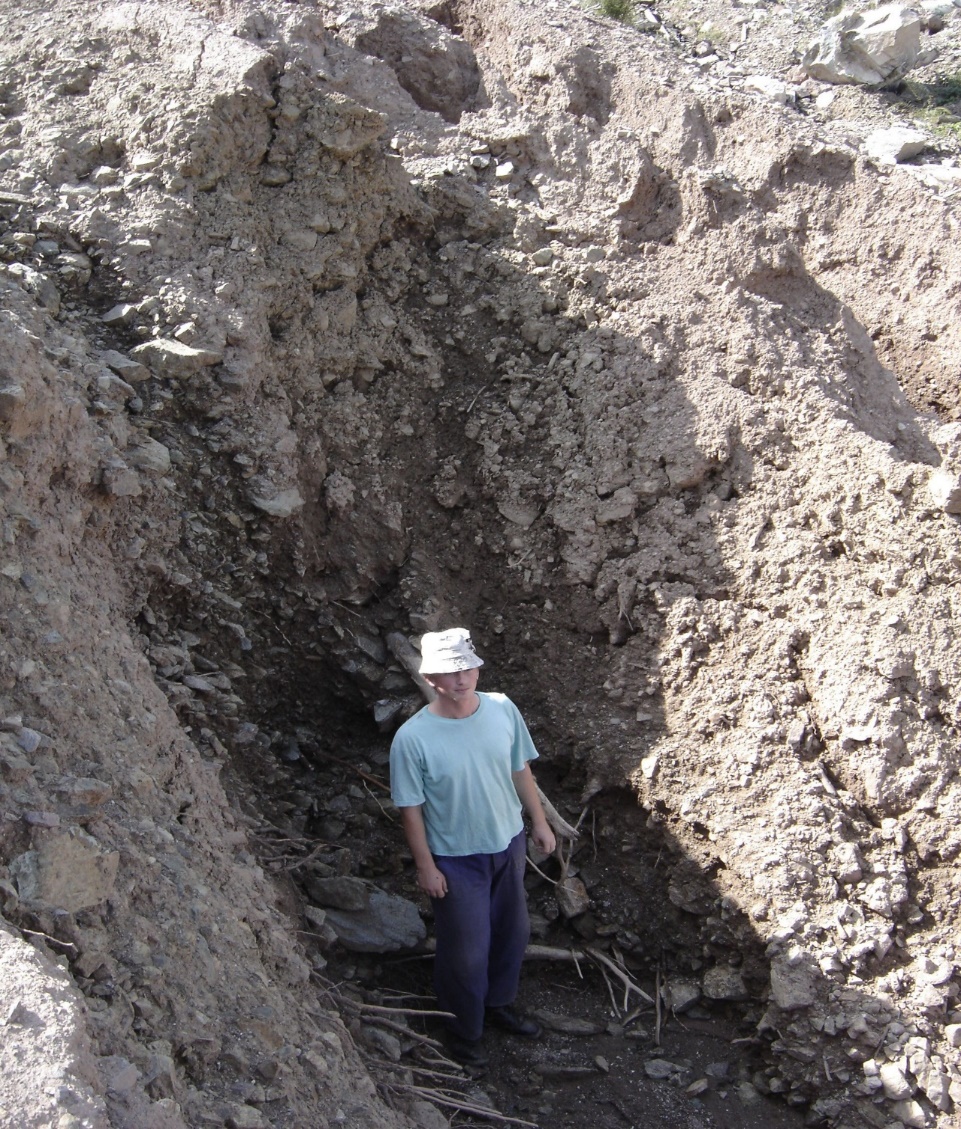 Ушће потока у Дунав (пре бране Ђердап)
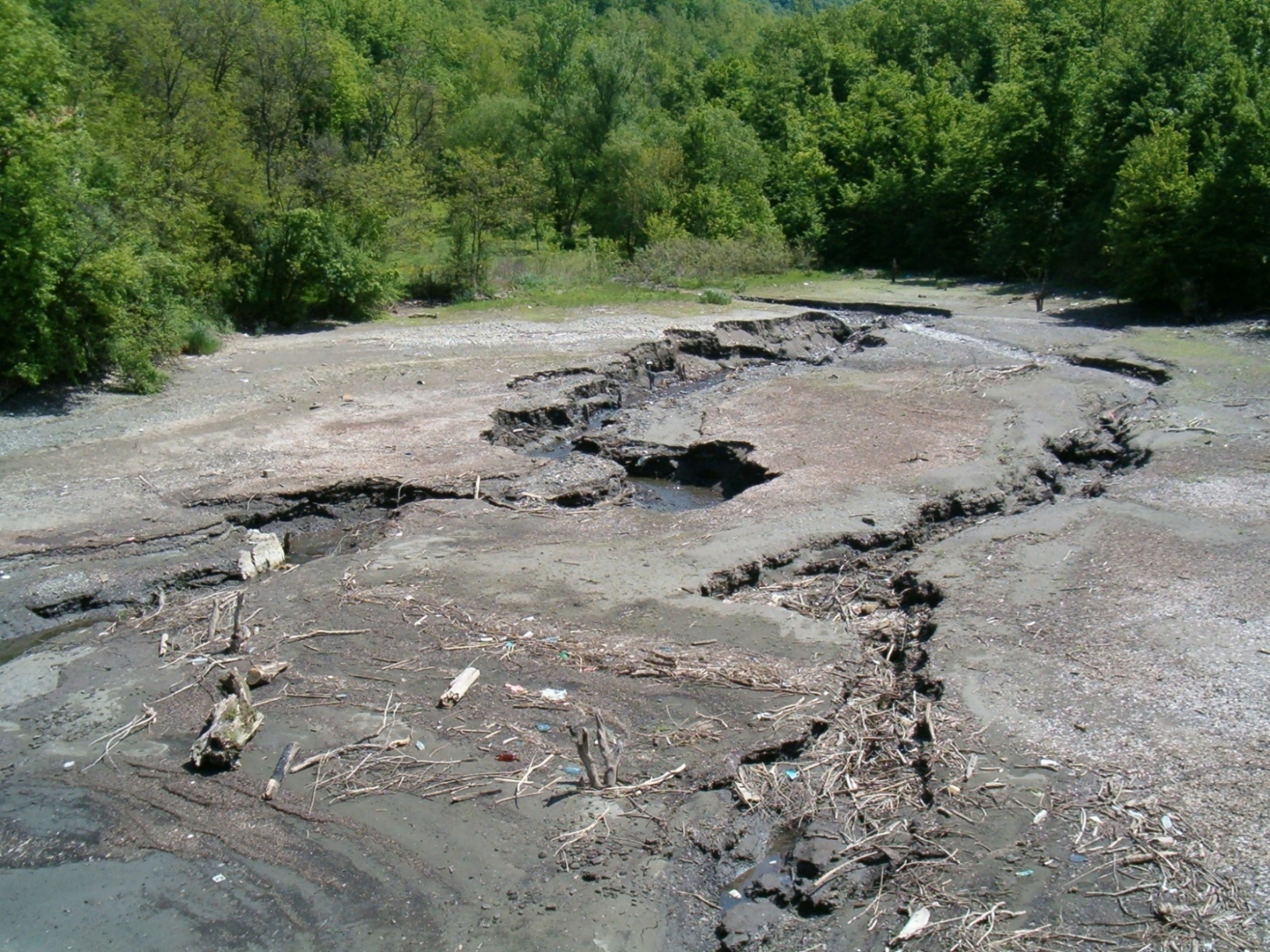 Хоргош, 2000.
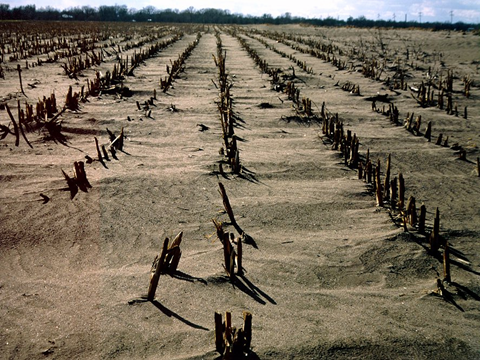 МХЕ „Звонце“
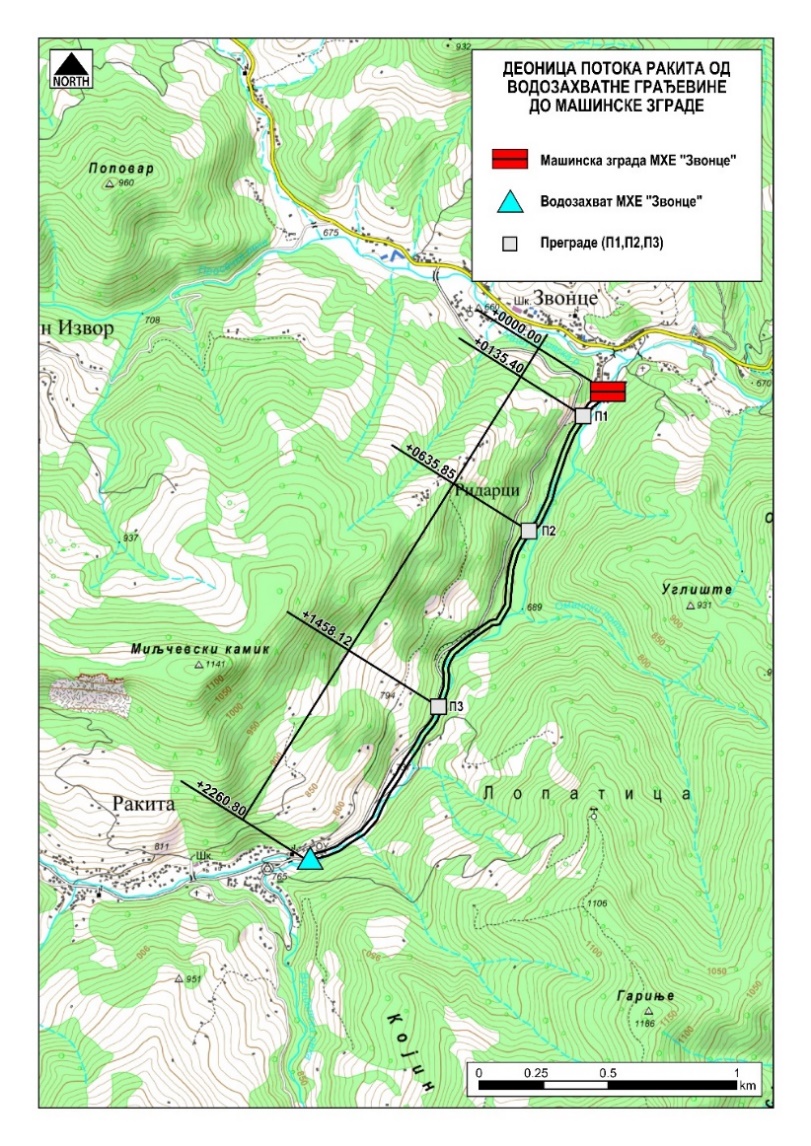 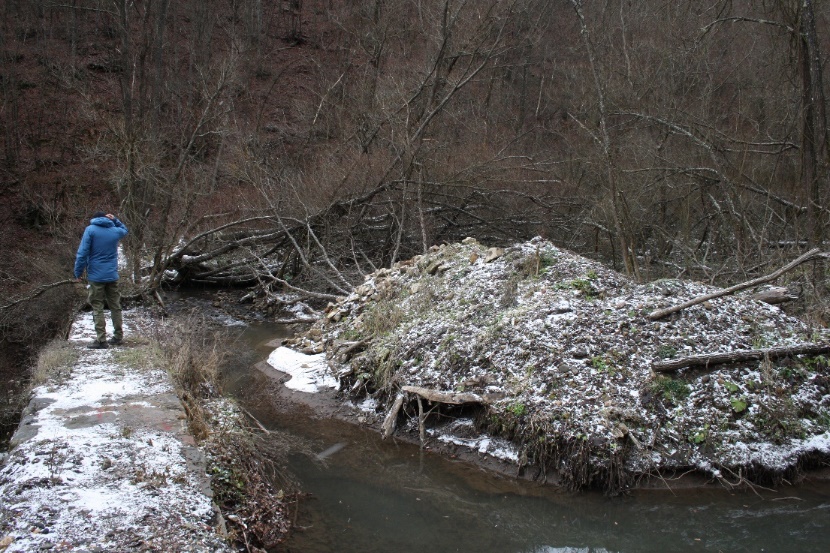 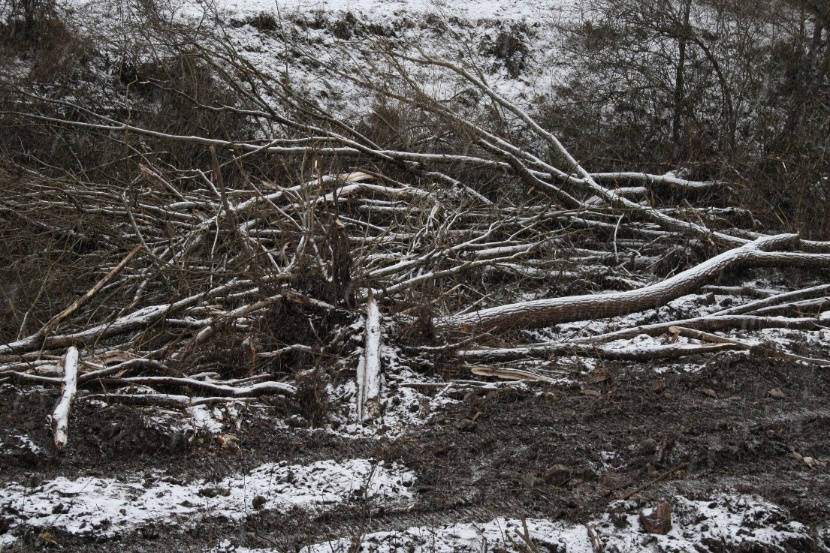 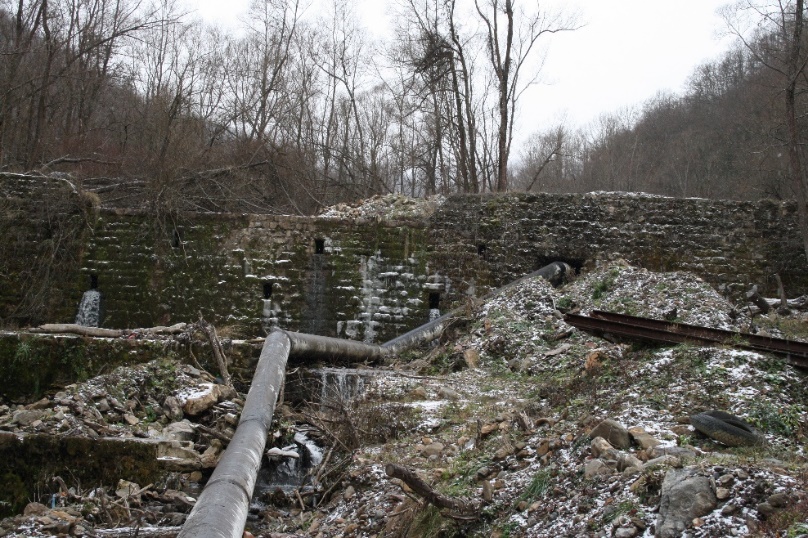 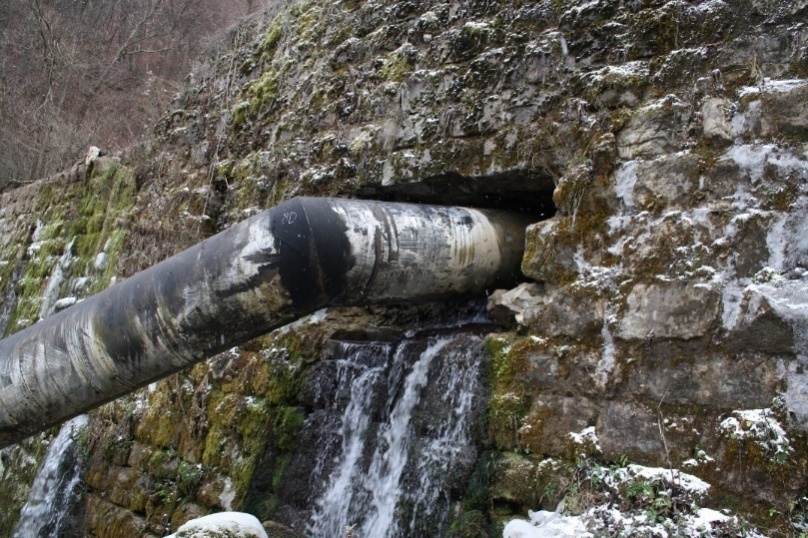 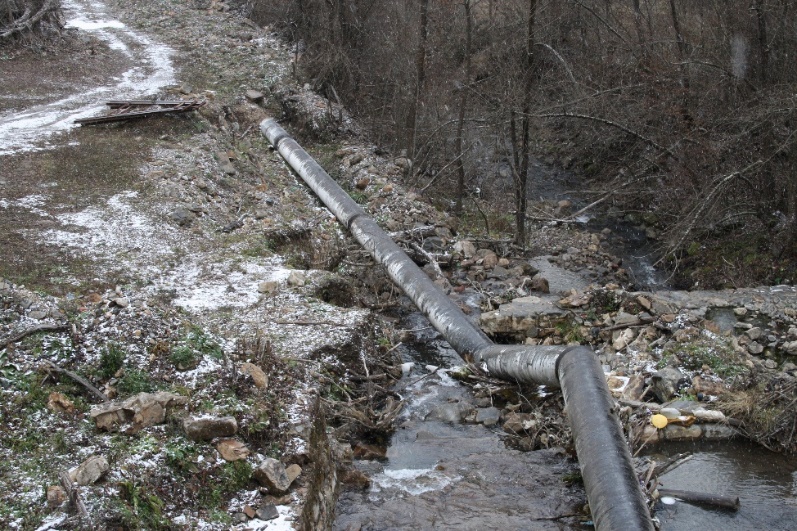 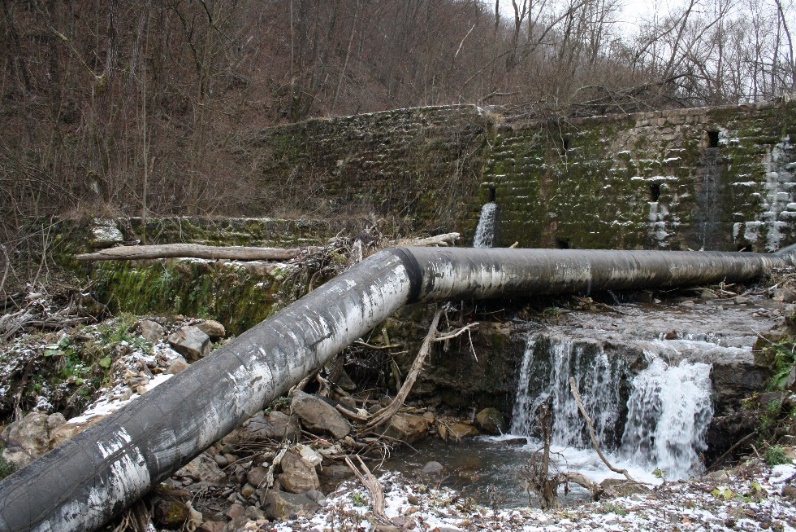 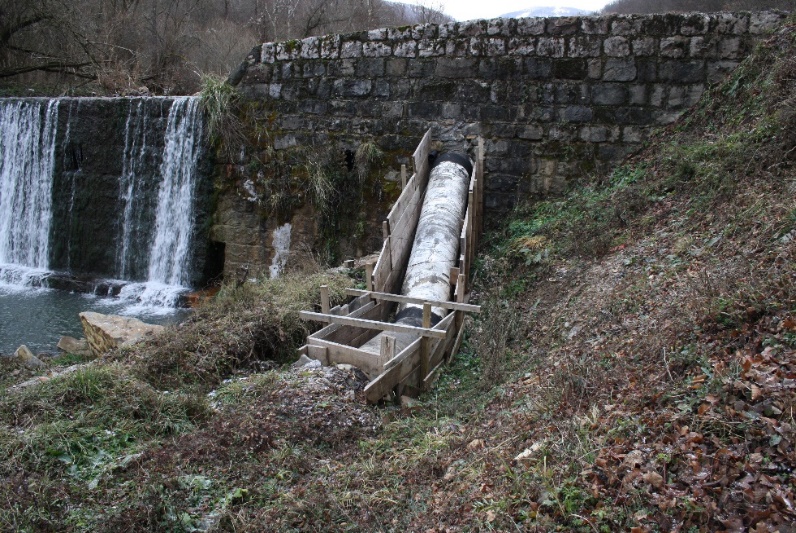 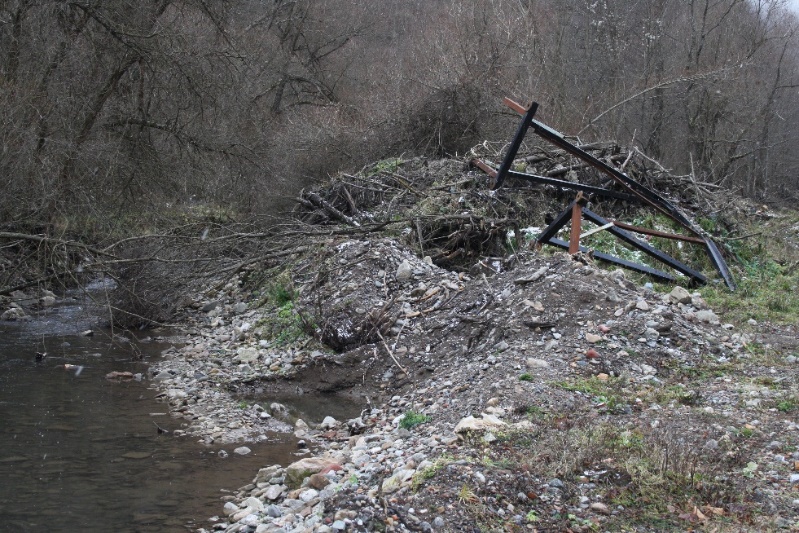 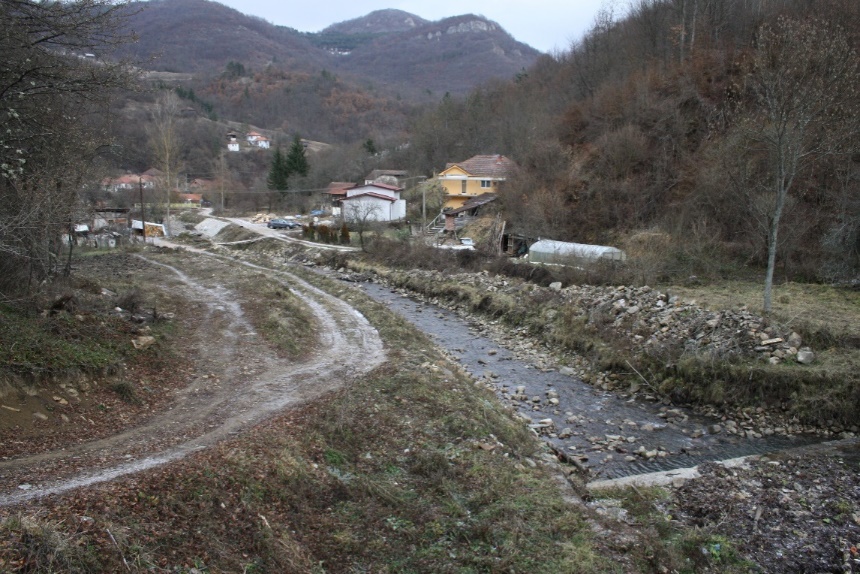 Кратак историјат појаве бујичних поплава на подручју Градске Општине Лазаревац
1980. године поплављено је неколико хиљада хектара земљишта, оштећено је неколико стотина стамбених и економских објеката, десетине километара путева бројни мостови. 
јун 1996.  
јул 1999.    
мај 2014. 
- 1 људска жртва (М.3. Вреоци)
- Евакуисано је 3.112 људи, 
- поплављена је око 900 хектара, 
- оштећено и уништено више стотина објеката, значајни делови путне, електроенергетске и водопривредне инфраструктуре. 
- процењена материјална штета већа од 2.8 милиона евра, без рударско-енергетског комплекса „Колубара“.
- Активирано је више од 145 клизишта. 
- уклоњено је преко 2.700 лешева домаћих животиња
- прекид водоснабдевања (среда 14.05.2014.) на градском подручју Лазаревца, као и великом броју сеоских и приградских насеља. 
- без електичне енергије остало 22.000 потрошача. 
- проблематична кишна канализација (ерозиони материјал, мала пропусна моћ, изливање воде после интензивних падавина).
Поплаве-мај 2014-(извештај ватрогасне јединице)
Резултати прорачуна максималних дневних падавина
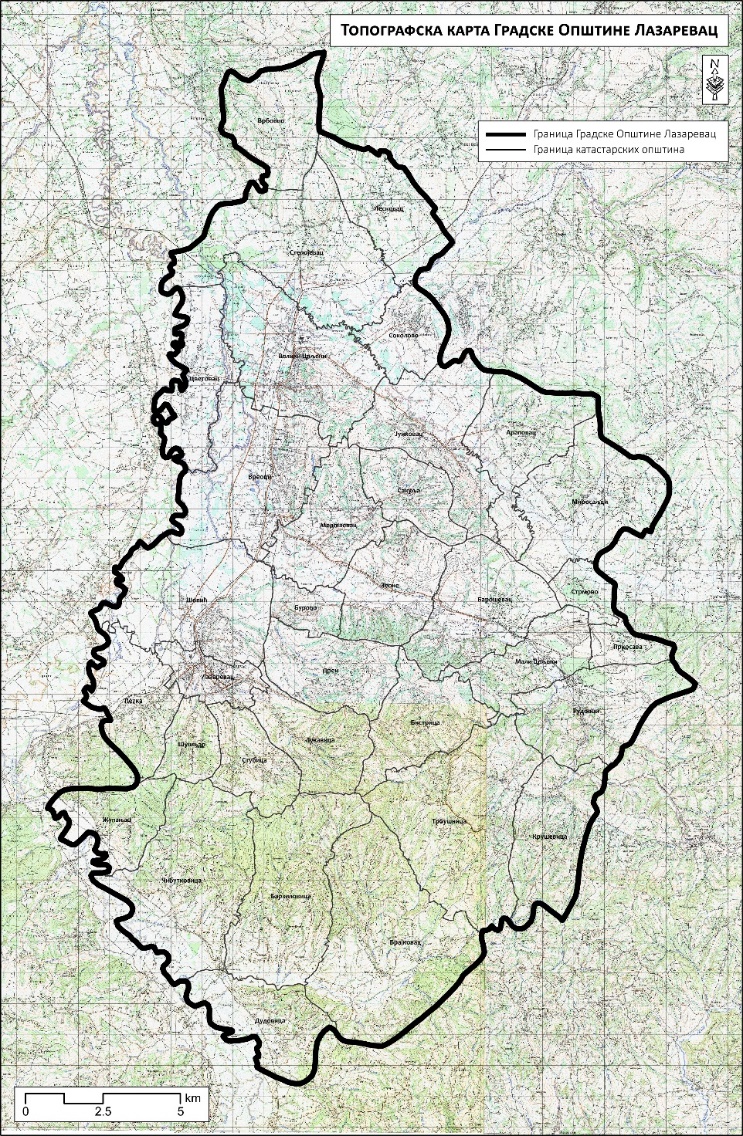 ОПЕРАТИВНИ ПЛАН ЗА ОДБРАНУ 
ОД ПОПЛАВА НА 
ВОДОТОКОВИМА 
II РЕДА
Топографска карта 
ГО Лазаревац
Геолошка карта 
ГО Лазаревац
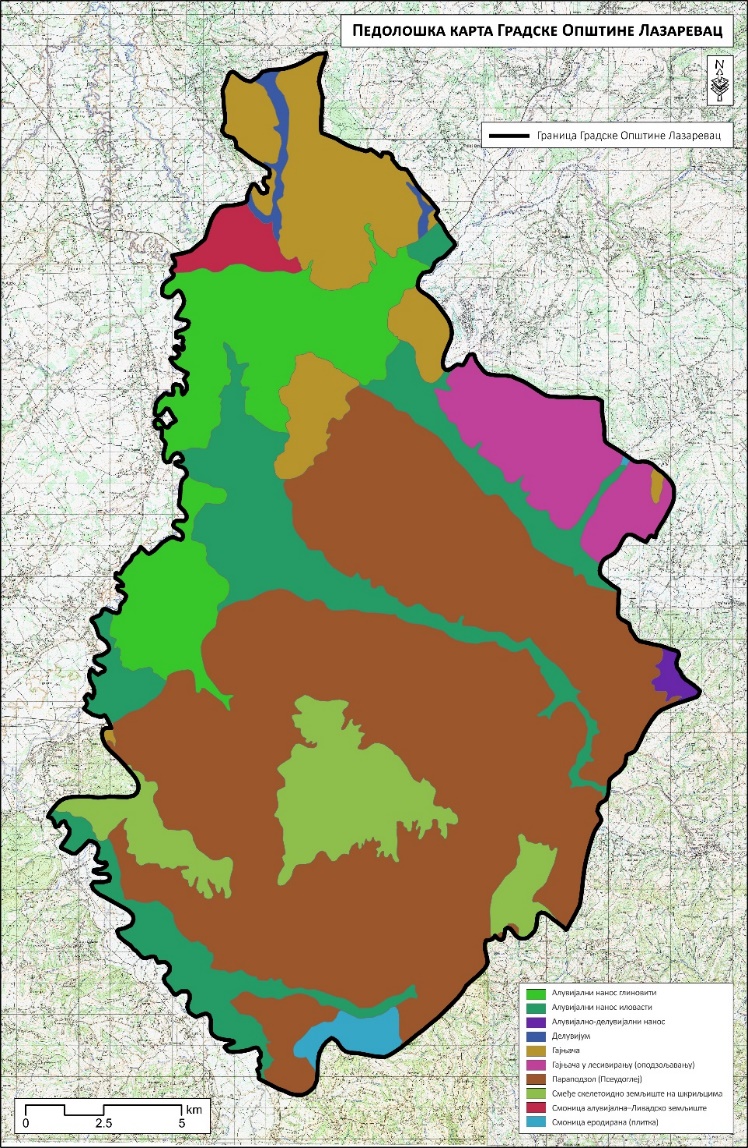 Педолошка карта 
ГО Лазаревац
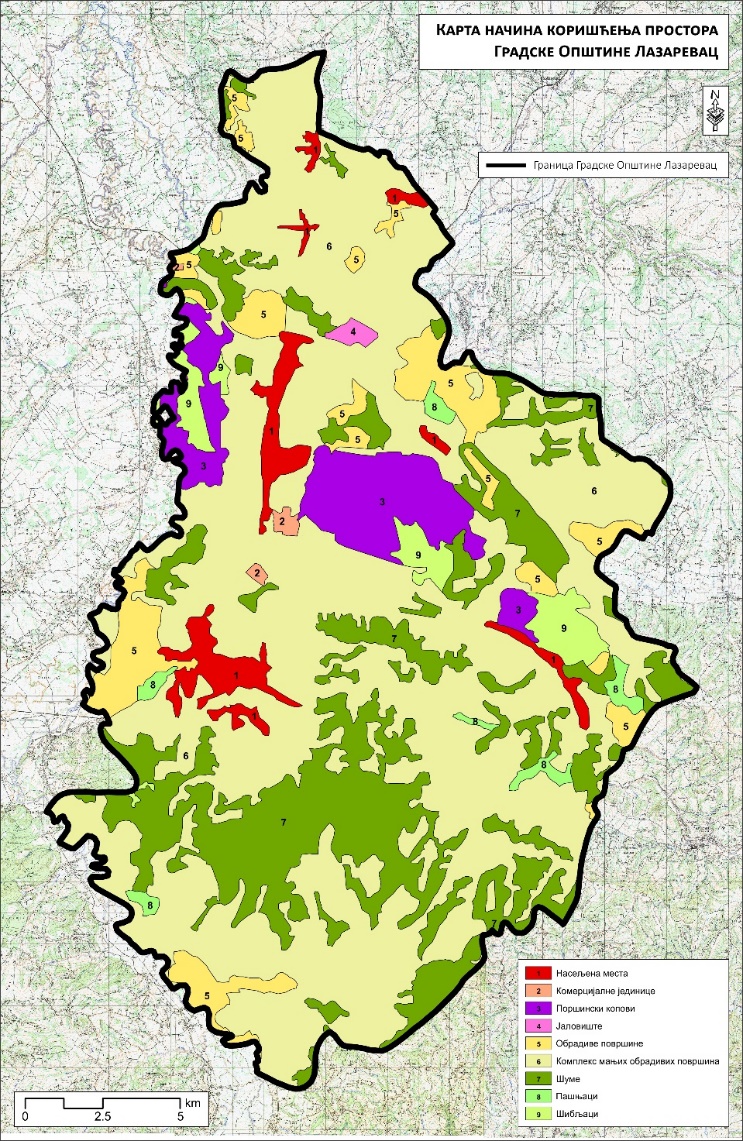 Карта начина коришћења 
простора-ГО Лазаревац
Карта ерозионих 
процеса
-ГО Лазаревац
Wgod=176.638 m3,
Wgodsp=462,5 m3·km-2·god.-1.
Wpsp =115,6 m3·km-2·god.-1
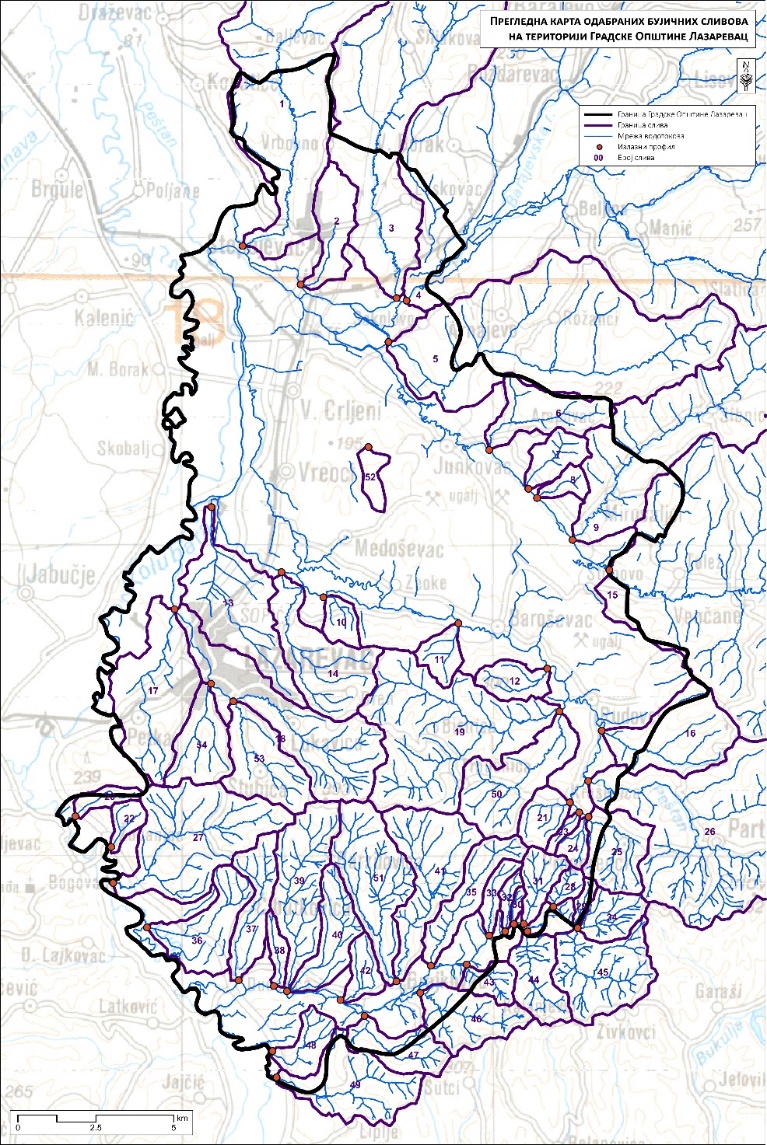 Карта одабраних 
бујичних 
сливова
-ГО Лазаревац
A=0,34-210,41 km²,
Ia=0,79-9,91%
REZULTATI PRORACUNA VELIKIH VODA METODOM         
                   SINTETICKOG JEDINICNOG HIDROGRAMA            
                    REKA : Bezimeni 4   PROFIL : Usce
          
             T       T      qmax      Int     Pbr     Pef     Qmax
           (min)   (cas)  (m3/smm)  (mm/min)  (mm)    (mm)  m3/s)
          ﾍﾍﾍﾍﾍﾍﾍﾍﾍﾍﾍﾍﾍﾍﾍﾍﾍﾍﾍﾍﾍﾍﾍﾍﾍﾍﾍﾍﾍﾍﾍﾍﾍﾍﾍﾍﾍﾍﾍﾍﾍﾍﾍﾍﾍﾍﾍﾍﾍﾍﾍﾍﾍﾍﾍﾍﾍﾍﾍ
           Verov. pojave P = 0 %  Povratni period T = 200 godina
          ﾍﾍﾍﾍﾍﾍﾍﾍﾍﾍﾍﾍﾍﾍﾍﾍﾍﾍﾍﾍﾍﾍﾍﾍﾍﾍﾍﾍﾍﾍﾍﾍﾍﾍﾍﾍﾍﾍﾍﾍﾍﾍﾍﾍﾍﾍﾍﾍﾍﾍﾍﾍﾍﾍﾍﾍﾍﾍﾍ
             45    0.75    0.422   10.302   92.72   42.76    18.04
             50    0.83    0.408    9.498   94.98   44.55     18.16
             55    0.92    0.395    8.820   97.02   46.18     18.22
             60    1.00    0.382    8.241   98.89   47.68     18.23
             65    1.08    0.371    7.739  100.61   49.07     18.19
             70    1.17    0.360    7.301  102.21   50.37     18.12
             75    1.25    0.350    6.914  103.71   51.59     18.03
ﾍﾍﾍﾍﾍﾍﾍﾍﾍﾍﾍﾍﾍﾍﾍﾍﾍﾍﾍﾍﾍﾍﾍﾍﾍﾍﾍﾍﾍﾍﾍﾍﾍﾍﾍﾍﾍﾍﾍﾍﾍﾍﾍﾍﾍﾍﾍﾍﾍﾍﾍﾍﾍﾍﾍﾍﾍﾍﾍ
           Verov. pojave P = 1 %  Povratni period T = 100 godina
          ﾍﾍﾍﾍﾍﾍﾍﾍﾍﾍﾍﾍﾍﾍﾍﾍﾍﾍﾍﾍﾍﾍﾍﾍﾍﾍﾍﾍﾍﾍﾍﾍﾍﾍﾍﾍﾍﾍﾍﾍﾍﾍﾍﾍﾍﾍﾍﾍﾍﾍﾍﾍﾍﾍﾍﾍﾍﾍﾍ
             45    0.75    0.422    8.851   79.66   32.74     13.81
             50    0.83    0.408    8.160   81.60   34.19     13.94
             55    0.92    0.395    7.578   83.36   35.52     14.01
             60    1.00    0.382    7.080   84.96   36.74     14.04
             65    1.08    0.371    6.649   86.44   37.88     14.04
             70    1.17    0.360    6.273   87.82   38.94     14.01
             75    1.25    0.350    5.940   89.10   39.93     13.96
          ﾍﾍﾍﾍﾍﾍﾍﾍﾍﾍﾍﾍﾍﾍﾍﾍﾍﾍﾍﾍﾍﾍﾍﾍﾍﾍﾍﾍﾍﾍﾍﾍﾍﾍﾍﾍﾍﾍﾍﾍﾍﾍﾍﾍﾍﾍﾍﾍﾍﾍﾍﾍﾍﾍﾍﾍﾍﾍﾍ
           Verov. pojave P = 2 %  Povratni period T = 50 godina
          ﾍﾍﾍﾍﾍﾍﾍﾍﾍﾍﾍﾍﾍﾍﾍﾍﾍﾍﾍﾍﾍﾍﾍﾍﾍﾍﾍﾍﾍﾍﾍﾍﾍﾍﾍﾍﾍﾍﾍﾍﾍﾍﾍﾍﾍﾍﾍﾍﾍﾍﾍﾍﾍﾍﾍﾍﾍﾍﾍ
             50    0.83    0.408    6.857   68.57   24.74     10.09
             55    0.92    0.395    6.368   70.05   25.77     10.17
             60    1.00    0.382    5.950   71.40   26.72     10.22
             65    1.08    0.371    5.588   72.64   27.61     10.24
             70    1.17    0.360    5.271   73.80   28.44     10.23
             75    1.25    0.350    4.992   74.88   29.22     10.21
             80    1.33    0.340    4.743   75.89   29.96     10.18
POCETNI PODACI ZA PRORACUN VELIKIH VODA PO SCS METODI

                       Povrsina sliva   F   =     1.840  (Km2)
                       Duzina toka      L   =    2.420  (Km)
                       Duzina toka      Lc  =    1.260  (Km)
                       Urav. pad toka   Iur =   4.930  %
                       Broj krive sr.   CN  =   62    
                       Koriscena kriva  CN  =   79    
                       STEPEN VLAZNOSTI TLA :   NADPROSECAN
                       Velicina         K   =   1.018
                       Velicina         tp  =    0.835 (cas)
                       Podizuca grana   Tp  =    1.84 (cas)
                       Opadajuca grana  Tr  =    1.87 (cas)
                       Baza hidr.       Tb  =    3.70 (cas)
                       verov.  0.500 %  Pp  =   179.4 (mm)
                       verov.  1.000 %  Pp  =   154.1 (mm)
                       verov.  2.000 %  Pp  =   129.5 (mm)
          ﾍﾍﾍﾍﾍﾍﾍﾍﾍﾍﾍﾍﾍﾍﾍﾍﾍﾍﾍﾍﾍﾍﾍﾍﾍﾍﾍﾍﾍﾍﾍﾍﾍﾍﾍﾍﾍﾍﾍﾍﾍﾍﾍﾍﾍﾍﾍﾍﾍﾍﾍﾍﾍﾍﾍﾍﾍﾍﾍ
Безимени поток 11- хидрограми максималног  протицаја 
(надпросечни услови влажности)
ИЗДВАЈАЊЕ УГРОЖЕНИХ СЕКТОРА ПРИОБАЉА И КРИТИЧНИХ ДЕОНИЦА БУЈИЧНИХ ВОДОТОКОВА
Буровачки поток, пропуст цевасти на локалном путу Лазаревац - Бурово
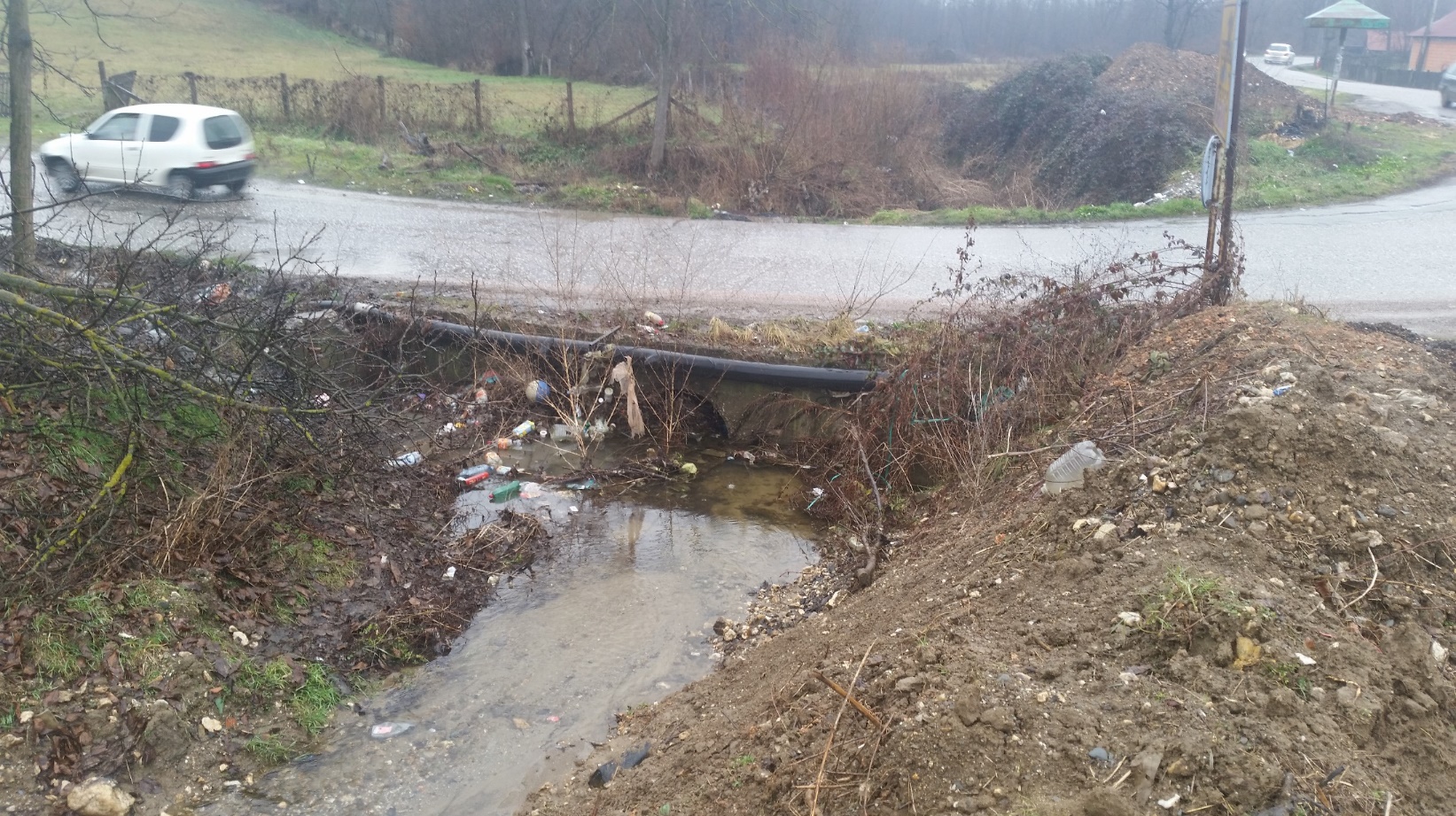 Река Пештан, мост на на локалном путу Бурово - Барошевац
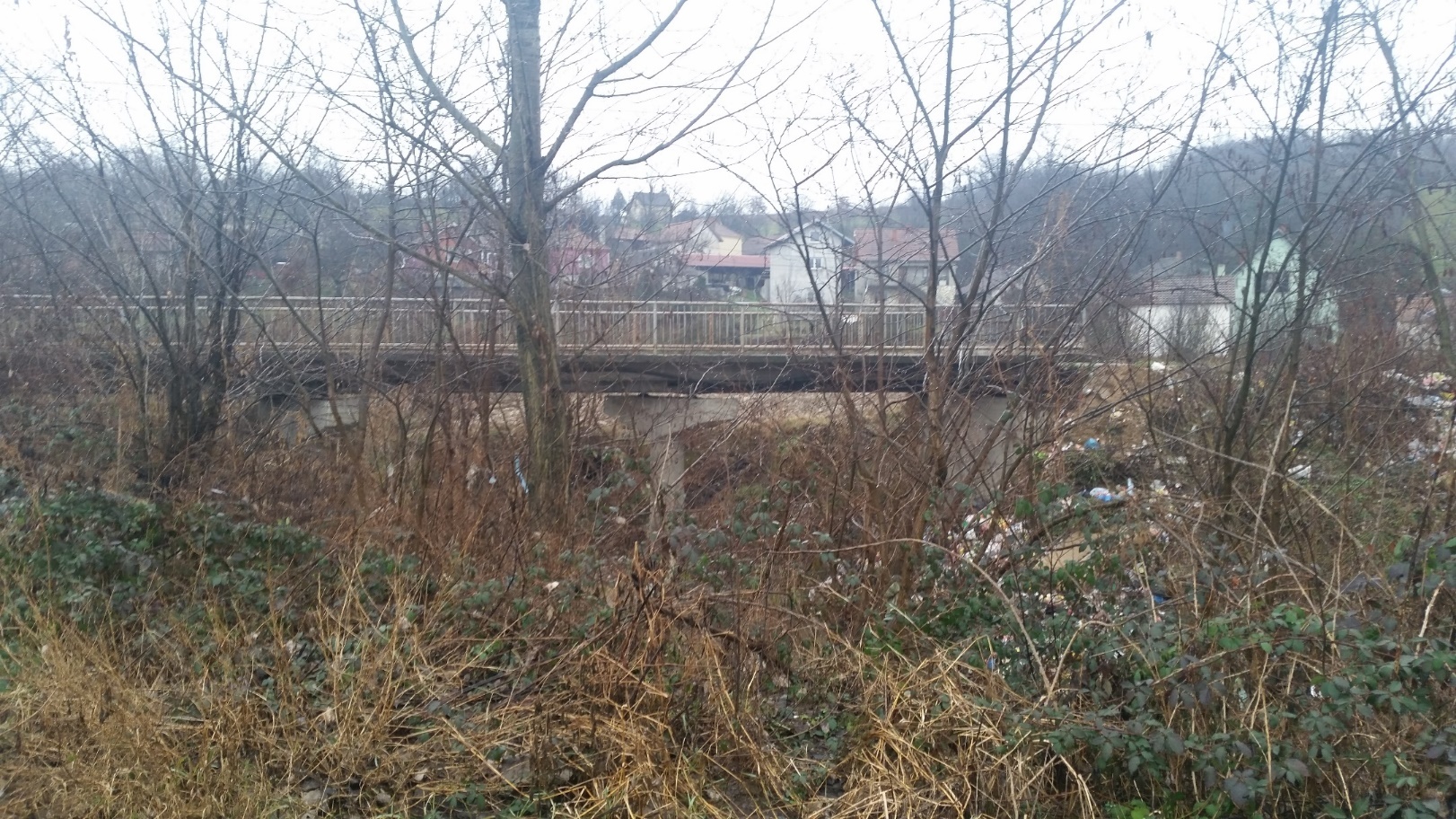 Река Лукавица, пешачки мост у Лазаревцу
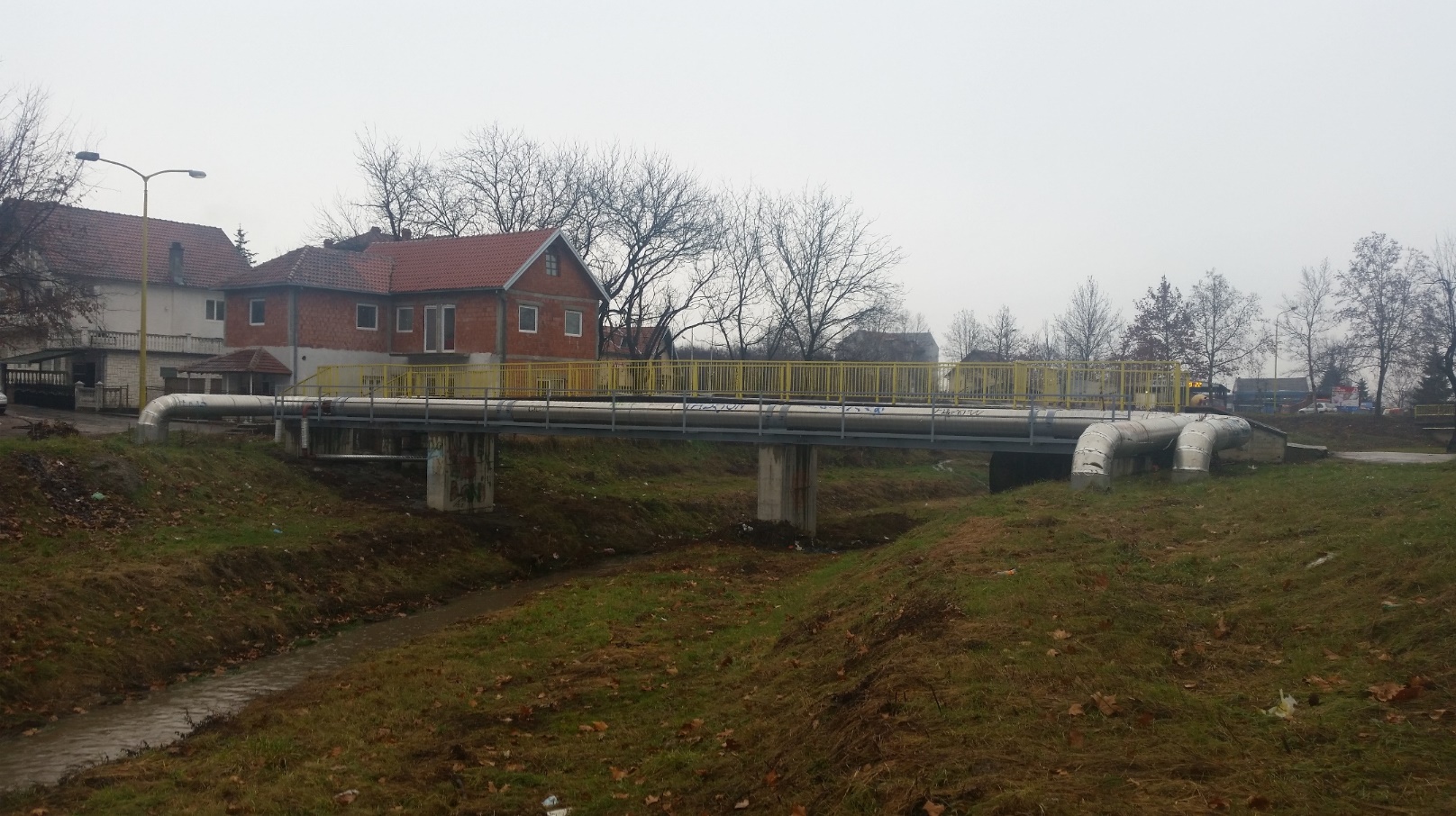 Сибничка река, пропуст армирано-бетонски на некатегорисаном путу
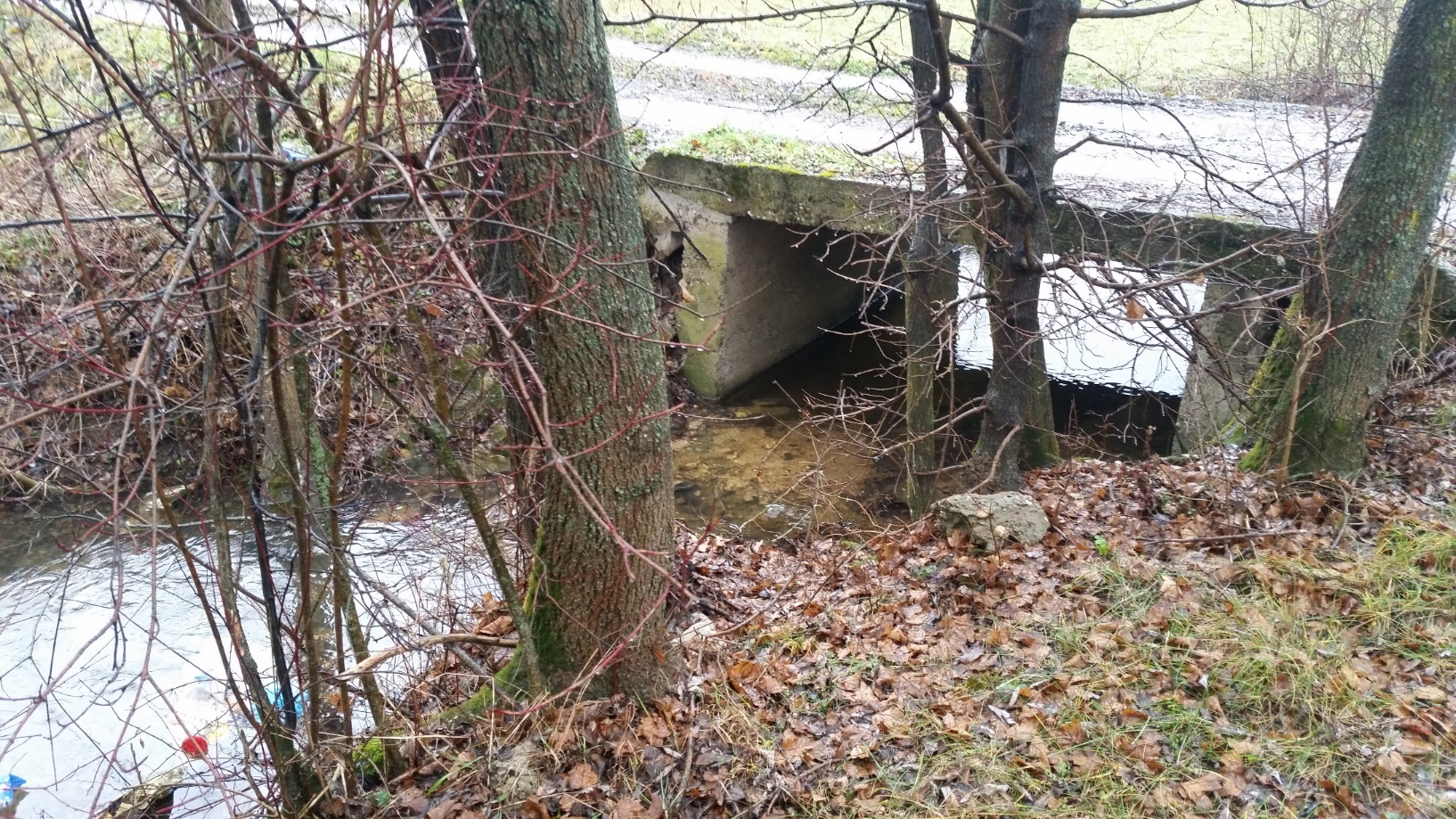 Поток Сајковац, пропуст цевасти Ø 1000, на некатегорисаном путу
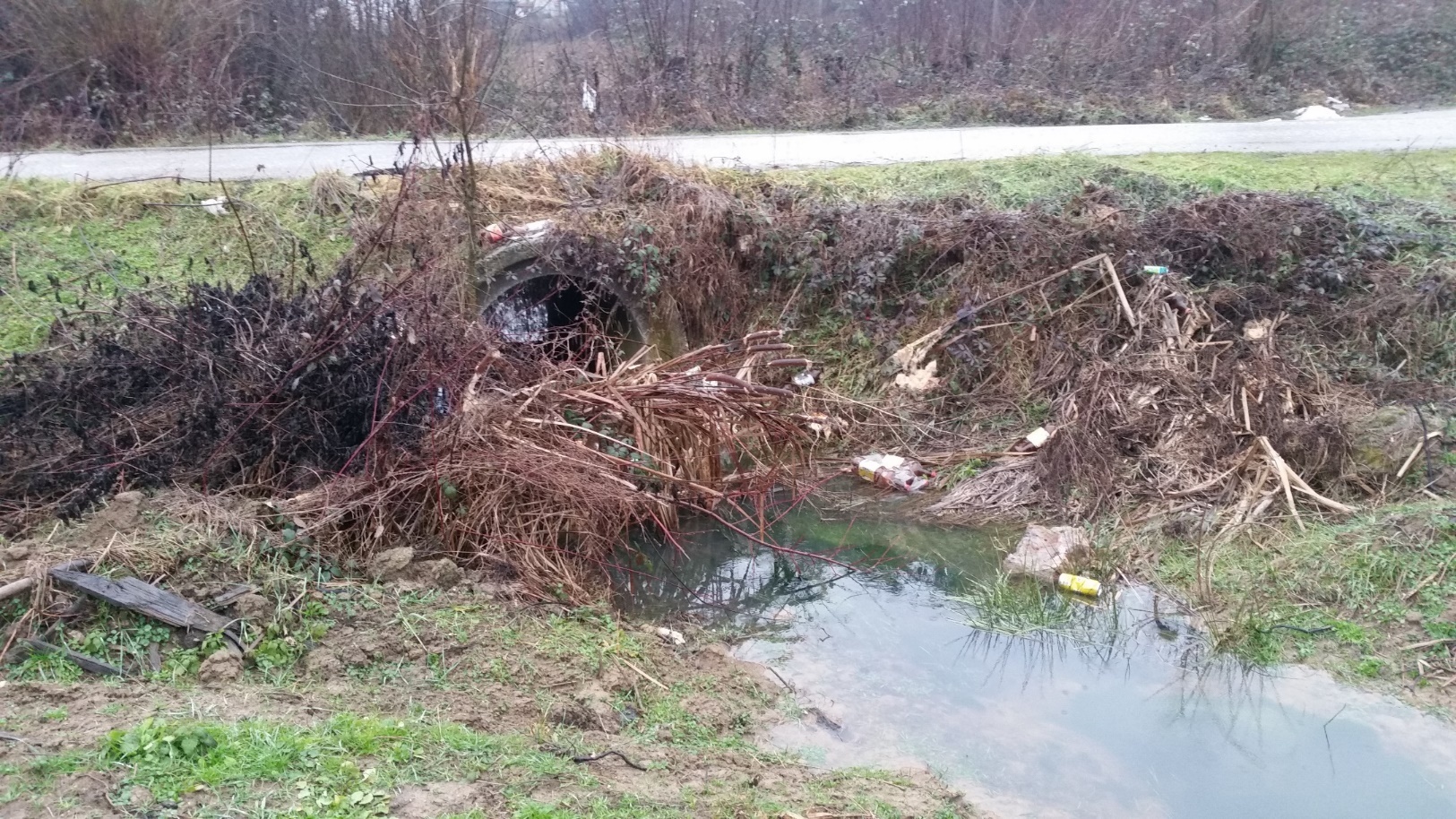 Река Лукавица, село Лукавица
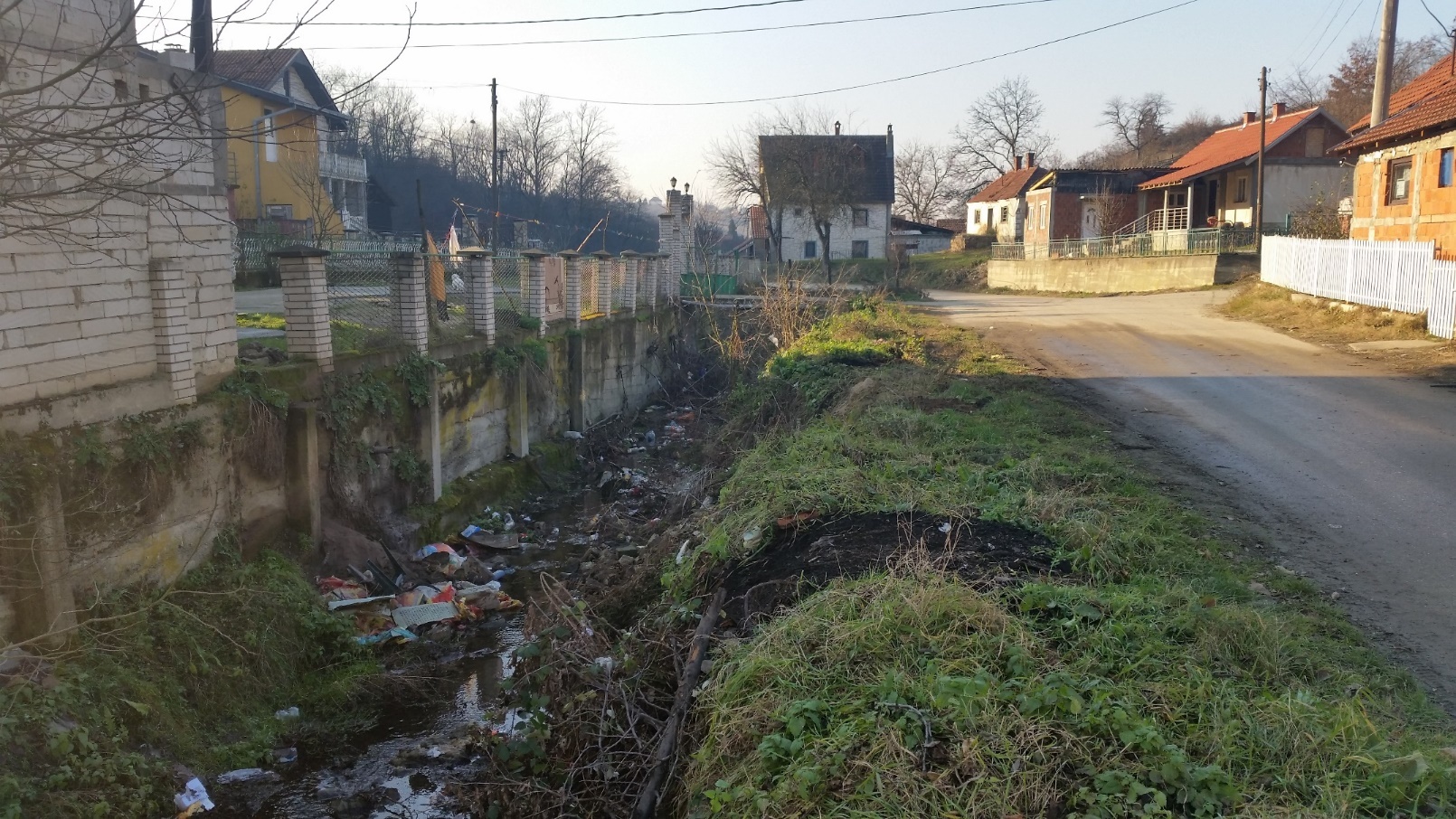 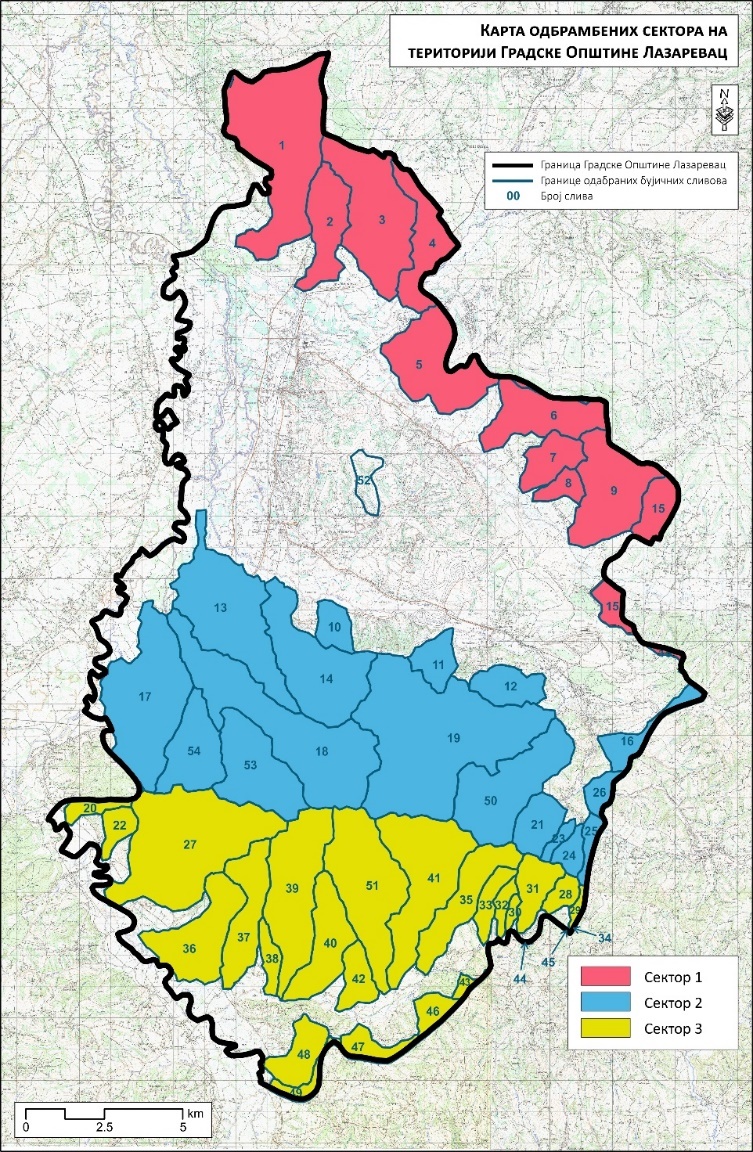 Сектор 1 - сливови бр. 1, 2, 3, 4, 5, 6, 7, 8, 9 и 15 (десне притоке реке Турије)
Сектор 2 - сливови бр. 10, 11, 12, 13, 14, 16, 17, 18, 19, 21, 23, 24, 25, 26, 50, 53 и 54 (леве притоке река Пештан, Лукавица и Криваја)
Карта одбрамбених 
Сектора
-ГО Лазаревац
Сектор 3 - сливови бр. 20, 22, 27, 28, 29, 30, 31, 32, 33, 34, 35, 36, 37, 38, 39, 40, 41, 42, 43, 44, 45, 46, 47, 48, 49 и 51 (све десне притоке реке Љиг на територији Градске Општине Лазаревац; сви издвојени водотокови на сливу реке Оњег)
Посебни услови ангажовања људства, механизације, опреме и материјалних средстава
Сектор 1: десне притоке реке Турије
 
-обезбеђење људства: 180 људи.
 
-обезбеђење алата, материјала, опреме и механизације: ЈВП „Београдводе“ и по потреби, сва градска јавна комунална предузећа, приватне и друштвене грађевинске фирме.
Списак неопходне механизације и опреме 
на Сектору 1
Сектор 2: леве притоке реке Пештан, Лукавица и Криваја
 
 
-обезбеђење људства: 260 људи.
 
-обезбеђење алата, материјала, опреме и механизације: ЈВП „Београдводе“ и по потреби, сва градска јавна комунална предузећа, приватне и друштвене грађевинске фирме.
Списак неопходне механизације и опреме на Сектору 2
Сектор 3: све десне притоке реке Љиг на територији Градске Општине Лазаревац; сви издвојени водотокови на сливу реке Оњег. 

 -обезбеђење људства: 120 људи.

-обезбеђење алата, материјала, опреме и механизације: ЈВП „Београдводе“ и по потреби, сва градска јавна комунална предузећа, приватне и друштвене грађевинске фирме.
Списак неопходне механизације и опреме на Сектору 3
ШЕМА ОРГАНИЗАЦИЈЕ ОДБРАНЕ ОД БУЈИЧНИХ ПОПЛАВА
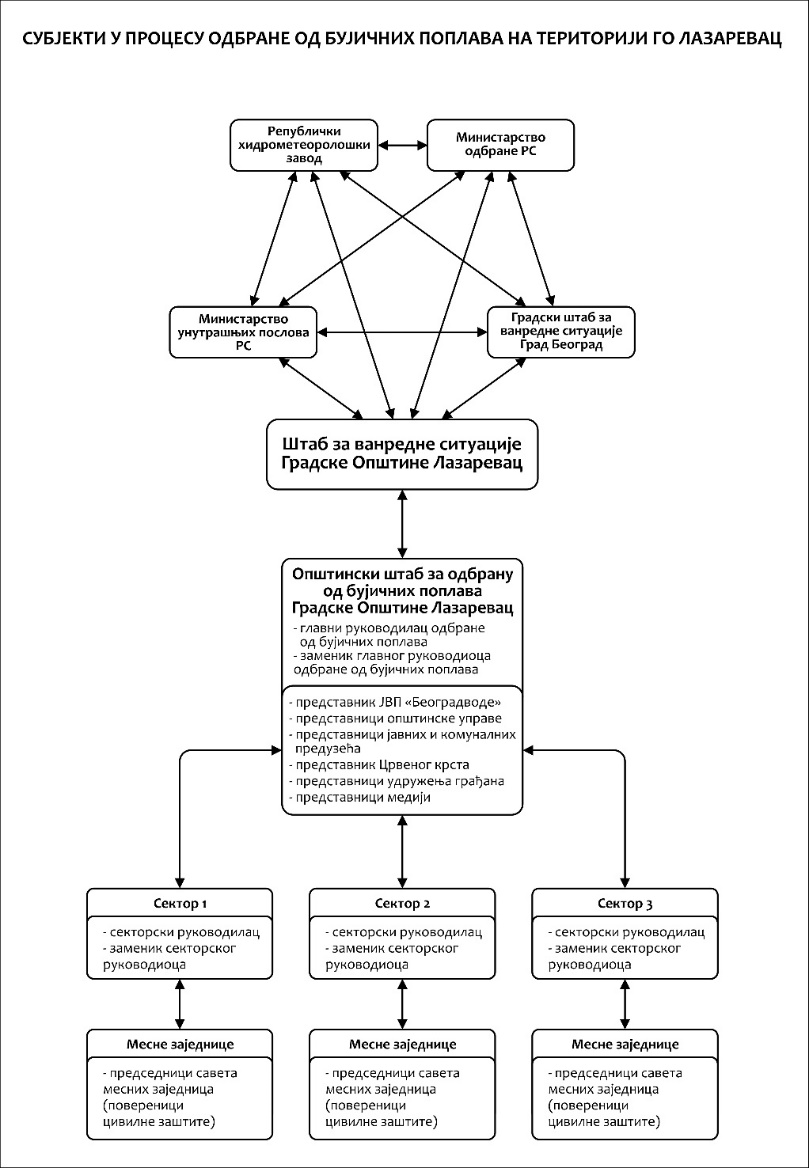 Субјекти у процесу одбране 
од бујичних поплава
ПРОГЛАШЕЊЕ И УКИДАЊЕ ОДБРАНЕ ОД БУЈИЧНИХ ПОПЛАВА
Одбрану од бујичних поплава на водотоковима II реда, проглашава и укида командант Штаба за ванредне ситуације, у складу са условима и критеријумима утврђеним Оперативним планом одбране од бујичних поплава за 2016. годину, а на основу предлога Оперативног штаба за одбрану од бујичних поплава Градске општине Лазаревац, као дела ШВС ГО Лазаревац. 

О потреби проглашења ванредне ситуације услед поплава на водама II реда, на територији јединице локалне самоуправе, одлучује председник општине, односно градоначелник.
Критеријуми за проглашење редовне одбране, 
ванредне одбране и ванредног стања услед појаве бујичних поплава
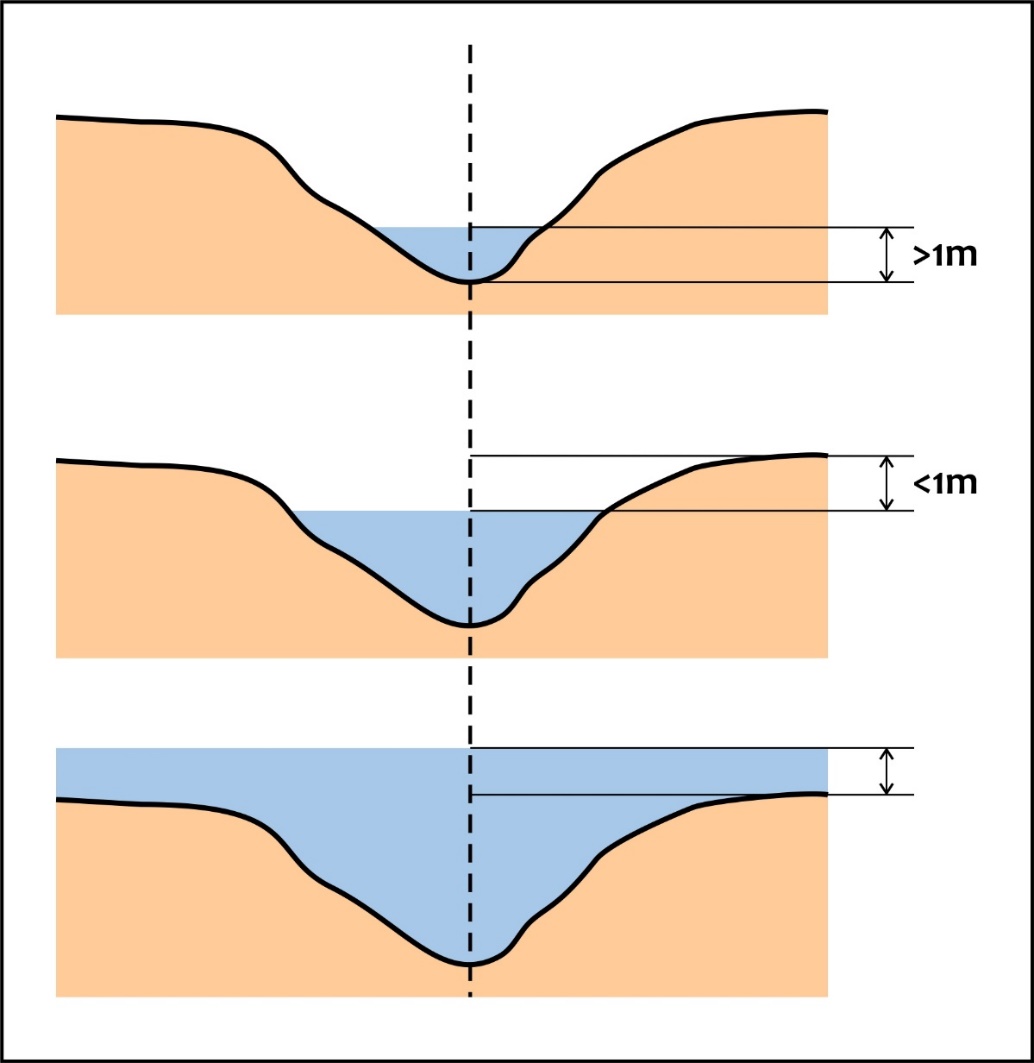 редовна одбрана: ниво воде превазилази висину од 1,0 m изнад коте дна минор корита
ванреднa одбранa: ниво воде у кориту је на мање од 1.0 m од коте круне обале
ванредно стањe: ниво воде у кориту превазилази коту круне обале и долази до изливања у приобаље
Закон о водама („Сл. гласник РС“ бр. 95/2018)
Члан 16, став 3: водни објекти за заштиту од ерозије и бујица су: преграде, уставе, регулације доњих токова бујица, обалоутврде, биотехнички и други објекти за заштиту од ерозије и бујица;
Члан 23, став 5: водним објектима за уређење водотока и заштиту од поплава на водама II реда и водним објектима за заштиту од ерозије и бујица, осим водних објеката за заштиту од ерозије и бујица из става 3. овог члана, који су у јавној својини,управља јединица локалне самоуправе на чијој се територији објекти налазе.
Члан 45, став 1: (заштита од штетног дејства вода обухвата мере и радове за заштиту од поплава спољњим и унутрашњим водама и од леда, заштиту од ерозије и бујица и отклањање последица таквог дрловања вода.
Члан 46, став 2: ерозионо подручје-подручје које је угрожено услед ерозије водом.
Закон о водама („Сл. гласник РС“ бр. 95/2018)
Члан 55.
став 5: оперативни план за воде II реда доноси надлежни орган јединице локалне самоуправе, уз прибављено мишљење ЈВП.
став 6: оперативни план из става 5. овог члана нарочито садржи: податке потребне за оперативно спровођење одбране од поплава, критеријуме за проглашење одбране од поплава, имена руководилаца и називе субјеката одбране од поплава, начин узбуњивања и обавештавања. 
 Члан 61.
став 1: министар ПШВ, министар ЗЖС, утврђују: критеријуме за одређивање ерозионог подручја; методологију за израду карте ерозије РС
став 4: границе ерозионог подручја уносе се у план управљања водама, план управљања ризицима од поплава, програм развоја шумарства, план развоја шумског подручја, пољопривредне основе и у просторне (пп јединица локалне самоуправе, пп подручја посебне намене и регионални пп) и урбанистичке планове (план генералне регулације, генерални урбанистички план и план детаљне регулације
став 5: министар ПШВ, министар ЗЖС, преиспитују карту ерозије 6 година од израде, после 10 година новелирање.
став 6: јединица локалне самоуправе је дужна да, за потребе новелирања плана управљања водама, евидентира све појаве и радове који могу да утичу на промену стања ерозије и бујица и да о томе доставља податке ЈВП једном годишње.
Закон о водама („Сл. гласник РС“ бр. 95/2018)
Члан 62 (превентивне мере): забрањене радње (пустошење, крчење, и непланска чиста сеча шума; огољавање површина; непланско преоравање ливада, пашњака и необрађених површина; затрпавање извора и неконтролисано сакупљање и одвођење тих вода; изградња објеката без одговарајуће планске и техничке документације; вађење речних наноса са дна и падина, осим за потребе обезбеђења пропусне способности корита водотока; изградња објеката који би могли да угрозе стабилност земљишта; друге радње којима се поспешује ерозија и стварање бујица); коришћење пољопривредног и другог земљишта у складу са захтевима ае уређења земљишта; заштитни радови (биотехнички и биолошки радови: пошумљавање; гајење и одржавање заштитине вегетације; крчење растиња; затрављивање; терасирање; подизање воћњака и вештачких ливада; мелиорације пашњака; чишћење корита.
ПЛАНИРАНИ ПРЕВЕНТИВНИ РАДОВИ НА ВОДОТОКОВИМА II РЕДА НА ТЕРИТОРИЈИ ГРАДСКЕ ОПШТИНЕ ЛАЗАРЕВАЦ ЗА 2016. ГОДИНУ
континуиране активности на изградњи и реконструкцији насипа, градских и пољских регулација;

повећање степена сигурности кроз редовно одржавање изграђених објеката за одбрану од бујичних поплава (посебно пропусне моћи регулација, прелива попречних објеката, мостовских отвора, друмских и пружних пропуста);

израда одговарајуће техничке документације; 

уређење бујичних сливова применом концепта интегралних мера, који обухвата техничке радове у хидрографској мрежи (израда преграда, прагова и појасева; регулација и обалоутврда; мањих брана и ретензија са акумулационим простором за пријем поплавног таласа), биотехничке и биолошке радове на сливу (израда система плетера и рустикалних преграда на секундарној и терцијарној хидрографској мрежи; израда контурних ровова за задржавање дела површинског отицаја; пошумљавање и затрављивање; израда илофилтерских система; примена система агро-шумарства);
израда техничке документације којом се дефинише домет деловања бујичних поплава за одређене вероватноће појаве (максимални протицај, висина воденог стуба, плавне зоне);

израда планске документације (просторни планови; генерални планови; планови детаљне регулације) са општим и посебним условима за заштиту од бујичних поплава (процена ризика, правила градње);

израда планова заштите и спасавања од бујичних поплава, оспособљавање грађана за одбрану и спасавање од бујичних поплава путем путем јавних вежби (у сарадњи са Сектором за ванредне ситуације МУП-а Србије и Црвеним крстом); 

евиденција, едукација и ангажовање предузећа са стручним и материјалним потенцијалима за учешће у процесу одбране и спасавања од бујичних поплава;

евиденција, едукација и ангажовање грађанских организација са стручним и материјалним потенцијалима за учешће у процесу одбране и спасавања од бујичних поплава (ватрогасна друштва; горска служба спасавања; планинарска друштва; спелеолошка друштва; ронилачки и веслачки клубови; извиђачи; радио-аматери).
унапређивати системе осматрања, ране најаве хидролошких екстрема, веза и преноса информација у реалном времену.	

остваривање сарадње са компетентним државним и јавним субјектима: јединице и штабови Војске Србије (инжењеријске и механизоване јединице; медицинске и спасилачке службе); МУП Србије, преко Сектора за ванредне ситуације; Републички Хидрометеоролошки Завод Србије; Министарство пољопривреде, шумарства и водопривреде-Дирекција за воде Републике Србије; ЈВП „Србијаводе“; ЈВП „Београдводе“; ЈВП „Србијашуме“; 

активирање свих потенцијала у надлежности Градске општине Лазаревац: јавна комунална предузећа; Црвени крст; Завод за заштиту здравља, здравствене институције, медији; удружења грађана (планинари; рониоци; горска служба спасавања; спелеолози; извиђачи; добровољна ватрогасна друштва; радио-аматери, итд.);
Преглед хитних превентивних радова (2016)
чишћње нерегулисаног корита, на сливу бр. 18 (река Лукавица), кроз село Лукавица, на дужини од око 1 km (цена по метру дужном око 300 дин., укупно 300.000 дин.);  

чишћње регулисаног корита реке, на сливу бр. 18 (река Лукавица), кроз центар Лазаревца, на дужини од око 0.5 km (цена по метру дужном око 2000 дин., укупно 1.000.000 дин.);

  пошумљавање на сливу бр. 53 (Стубички поток), на површини од око 5 хектара (цена по хектару 120.000 дин., укупно 600.000 дин.);  

Израда плетера (у секундарној хидрографској мрежи и јаругама), на сливовима бр. 35, 36 и 38 (Црнишава, Ковачица и Бугарски поток), укупне дужине око 100 метара (цена по дужном метру 5.400 дин., укупно 540.000 дин.);
израда габионских, депонијских преграда корисне висине hk=2 m, на сливовима бр. 13 и 53 (река Криваја и  Стубички поток); цена коштања око 3.5 милиона дин. по објекту, укупно 7.000.000 дин.;

мелиорације деградираних ливада и пашњака на сливовима бр. 13, 18, 35, 36,38 и 53, на површини од око 10 хектара, сетвом семена одговарајуће травно-легуминозне смеше, са сетвеном нормом од  100 kg/ha (укупно 1000 kg семена, јединичне цене 600 дин./kg, укупно 600.000 дин.).

Укупна цена коштања хитних превентивних радова (a+b+c+d+e+f): 10.040.000,00 дин.
Укупна (процењена) вредност АЕ радова, на целокупној територији ГО Лазаревац

30.000 €/km2, укупно на 382 km2 :
11.460.000 €
План за проглашење ерозионих подручја 
     (30 евра/km2)

Оперативни план за одбрану од поплава на водотоквима II реда (30 евра/km2)

Ниш: 420,7 km2   (21.035 евра)
Лесковац: 1.025 km2   (51.250 евра)
Хвала на пажњи!